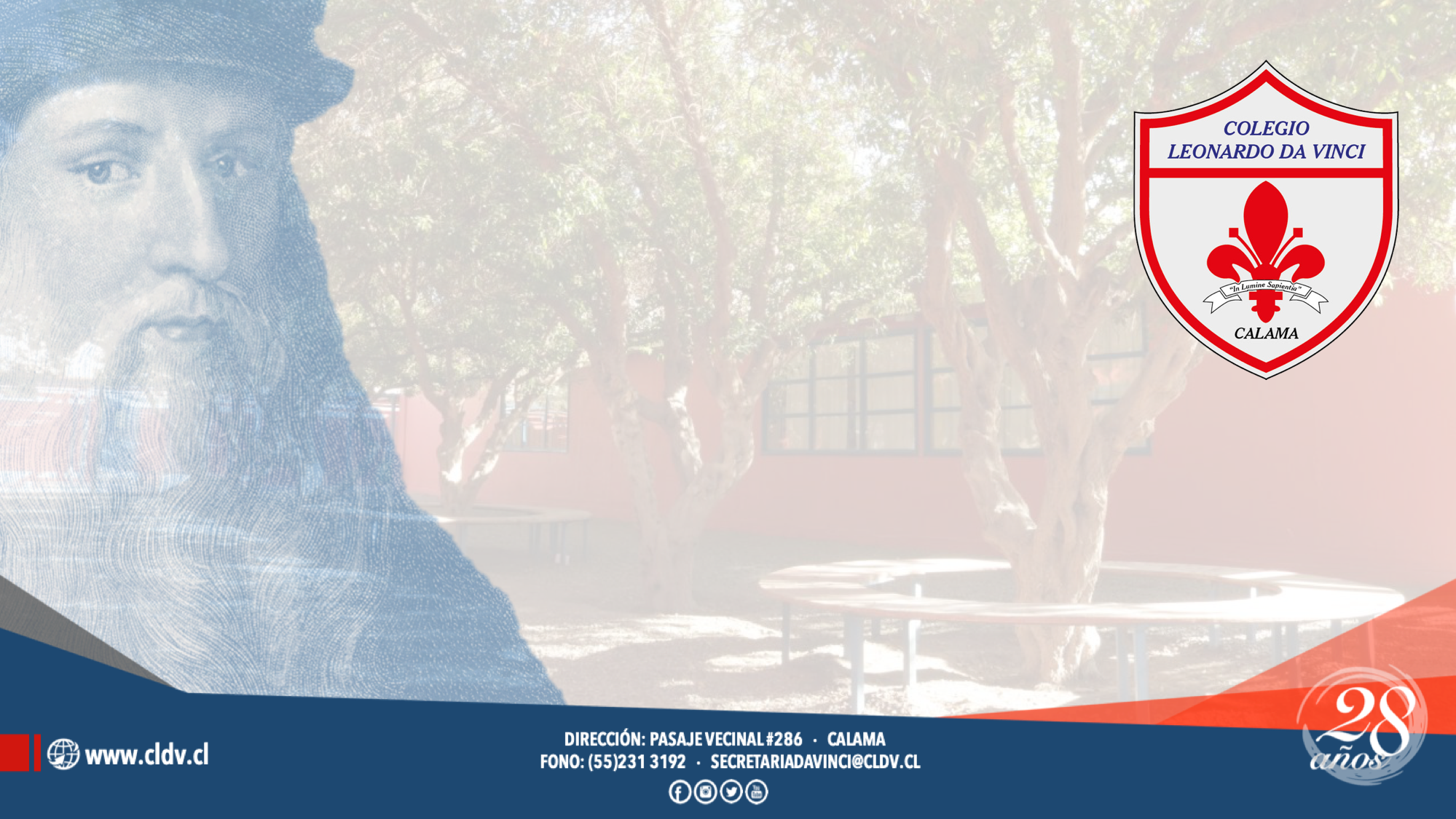 ENGLISHTransición Menor A-BMiss. María Patricia Riquelme
Unit 1: FOUR RABBITS
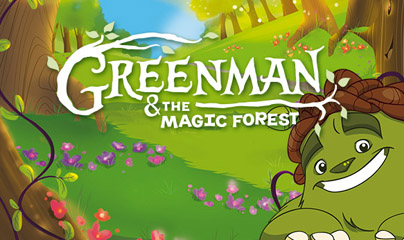 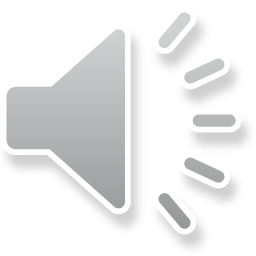 Estimados Apoderados (as).
 El objetivo principal de este material pedagógico es continuar la nivelación y proceso de avance de nuestros estudiantes del Jardín Infantil en sus casas. 
Indicaciones Generales para nuestras familias. 
El apoderado(a) debe acompañar y apoyar a su hijo (a). 
 El estudiante debe escuchar atentamente las indicaciones del apoderado(a). 
 Recordamos que el apoderado(a) debe generar un ambiente tranquilo para iniciar el trabajo con el texto de estudio, así como también, su hijo (a) debe estar sentado (a) en una silla con apoyo de una mesa.
Si tiene consultas acerca de este ppt envíemelas a mi correo electrónico mapari.Riquelme@Gmail.com.
INTRODUCTION
Concepts: good. Ex.Greenman and Friends are good.
(bueno. Ej.: Greenman y sus amigos son buenos).

naughty. Ex. Rabbit is naughty.
(travieso. Ej. El conejito es travieso)

B) Emotions: being sorry.
(emociones: disculparse. El conejito se disculpa por haber hecho una travesura)

C) Value: respect.
    (valores: el respeto)
Lesson 1: Vocabulary
Learning Goal:
(Objetivo de la lección)
To introduce main vocabulary for the unit in the classroom:
(introducir vocabulario principal para el desarrollo de la clase)
 Vocabulary to be evaluated: board, computer, door, window, bag, peg.

Review: weather, shapes, colors and numbers.                       
(Repaso: el clima, las formas, colores y números)
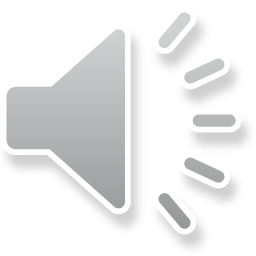 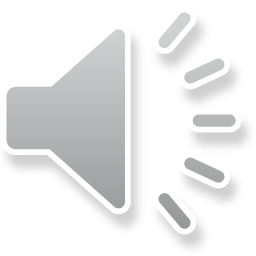 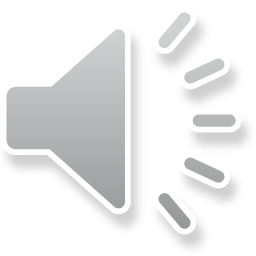 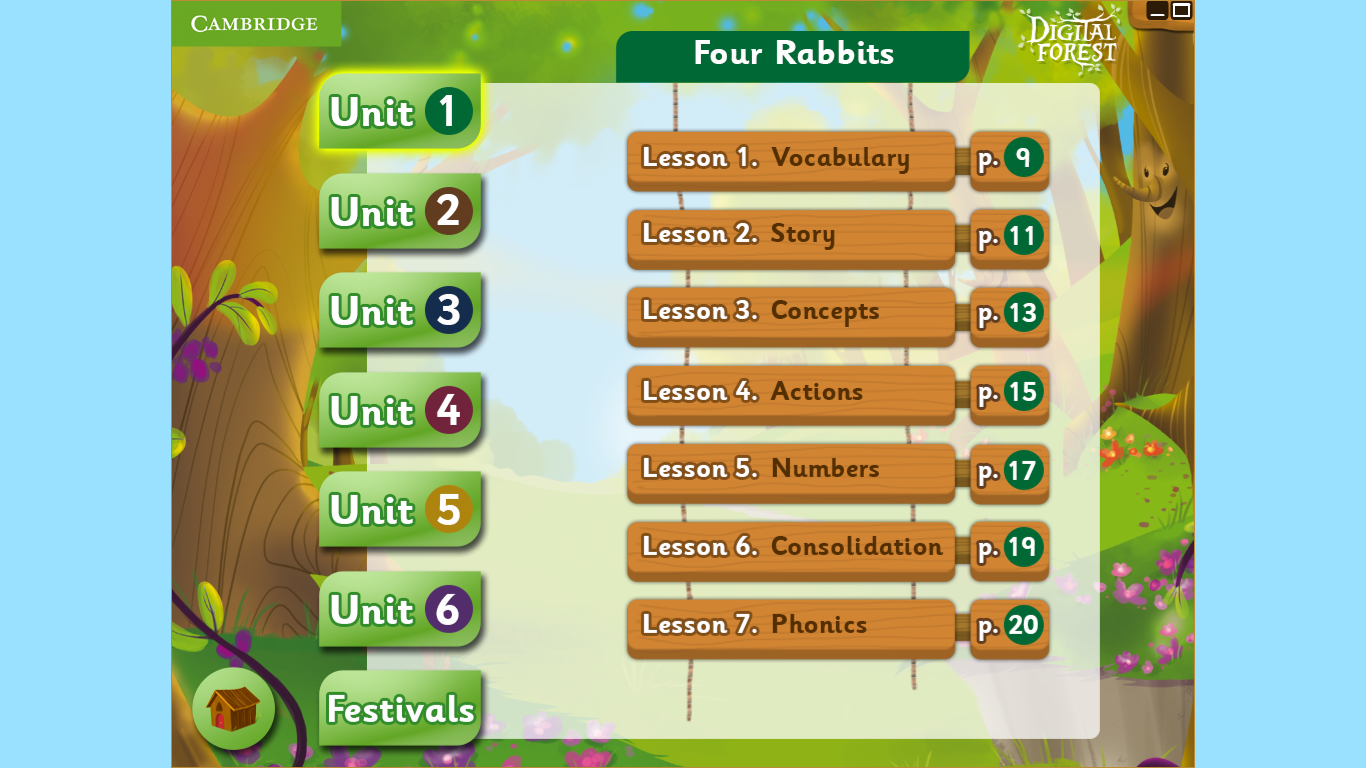 Primera actividad. Pupil’s Book. Página Nº 9. 
Tiempo sugerido: Miércoles 25/03/20

La foto no esta terminada debemos terminar de colorear. Debes pintar los objetos del salón. 

Materiales:
Crayones de colores

Color the objects : 

Door: Orange
Board : Blue
Window: Yellow
Computer: red
Bag: Green
Peg: purple 

Practica la pronunciación de cada palabra.
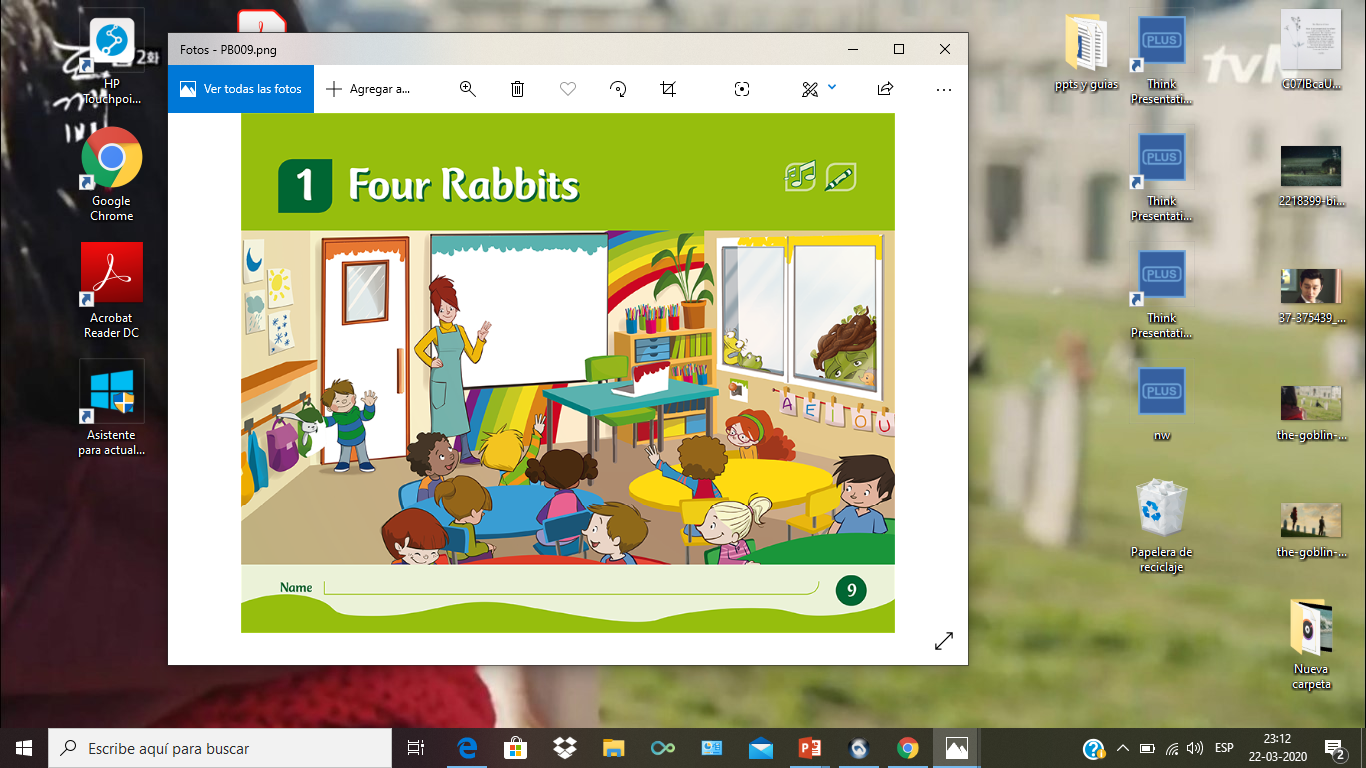 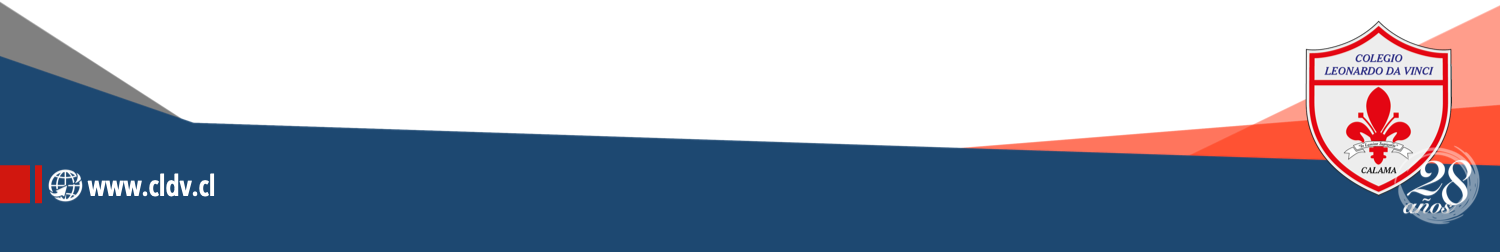 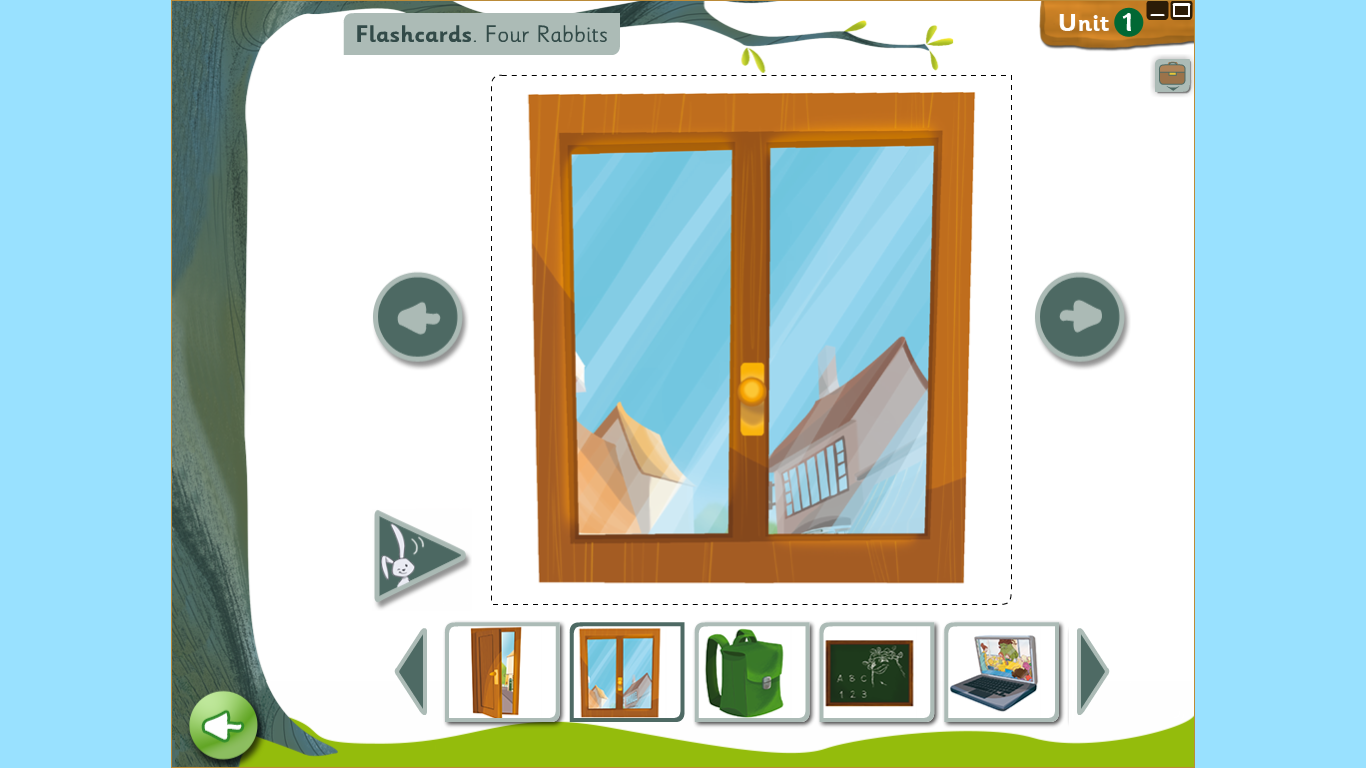 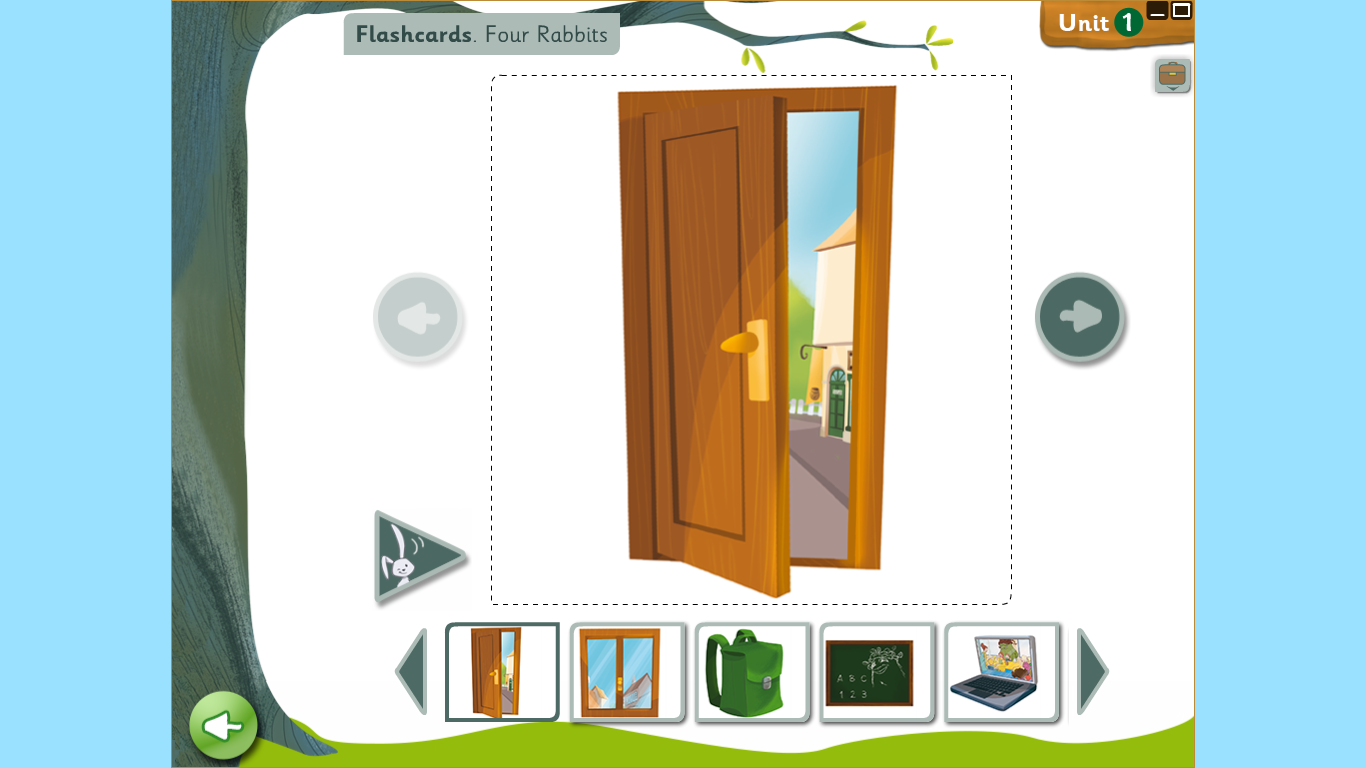 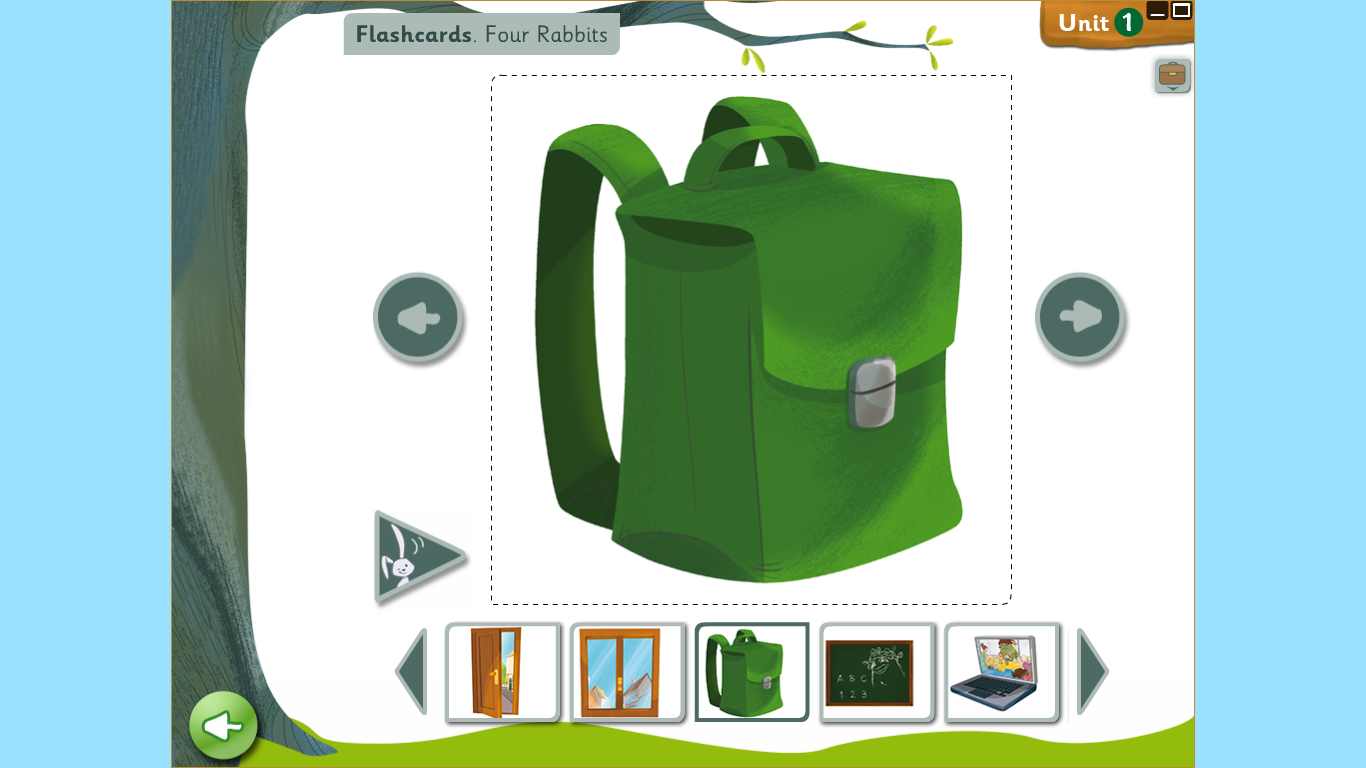 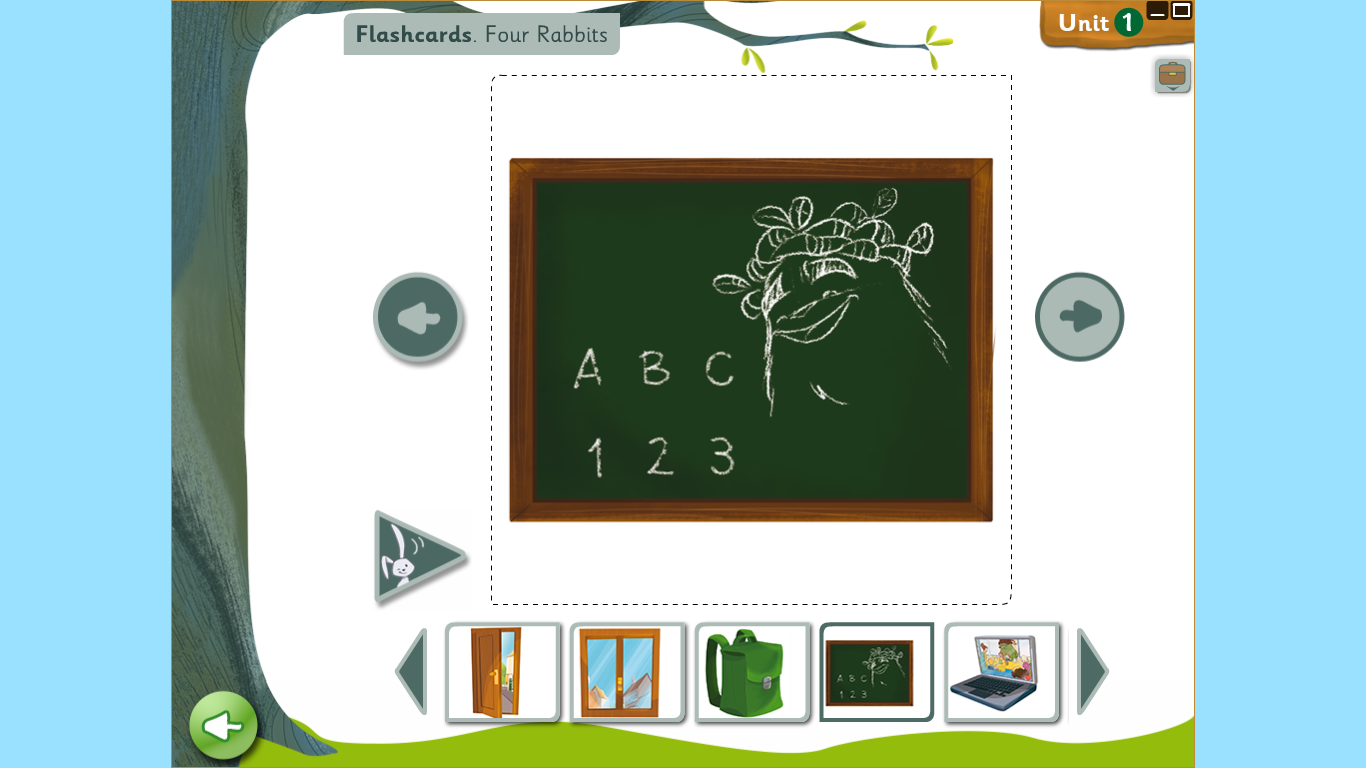 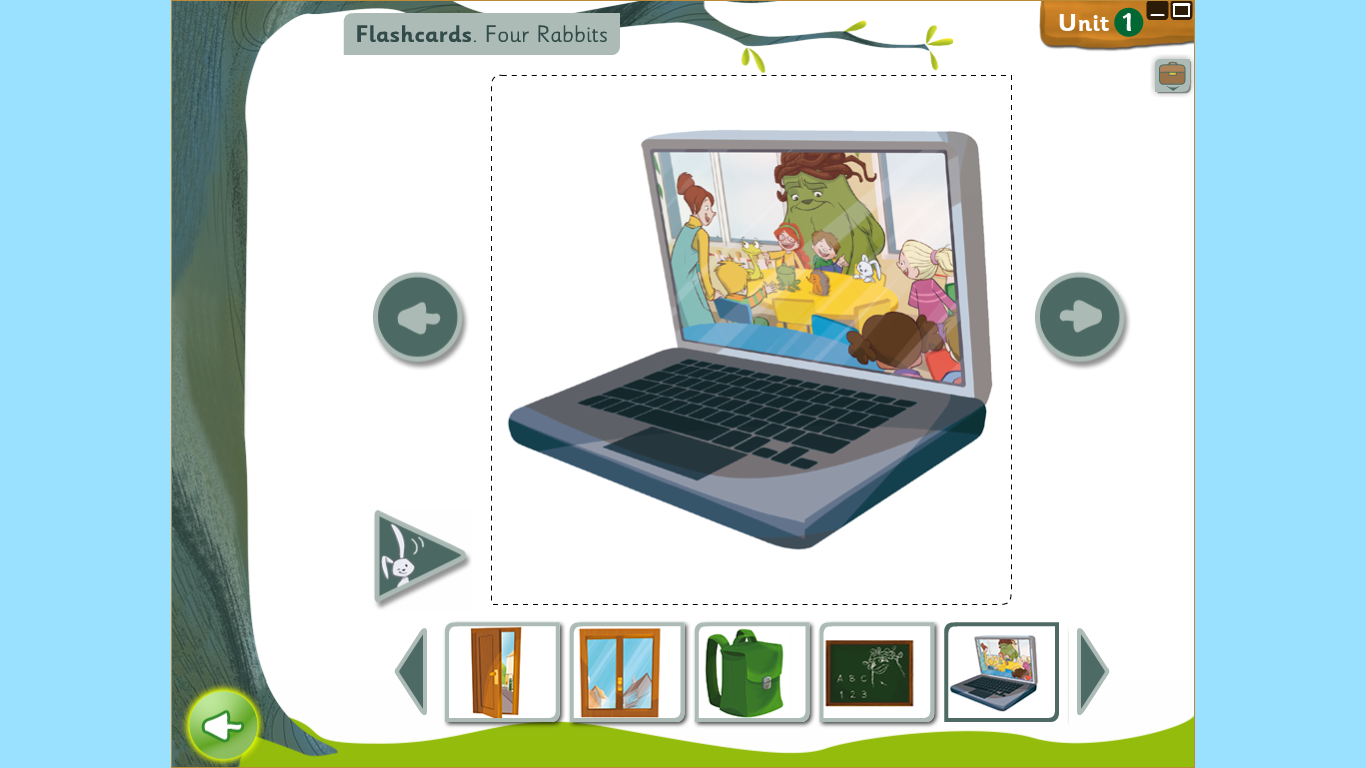 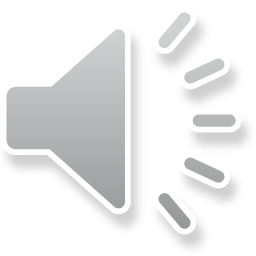 Debes trazar y colorear la escuela. Pinta a tu gusto the Windows, door and the teacher.
Material:
Crayons 
Lápiz grafito
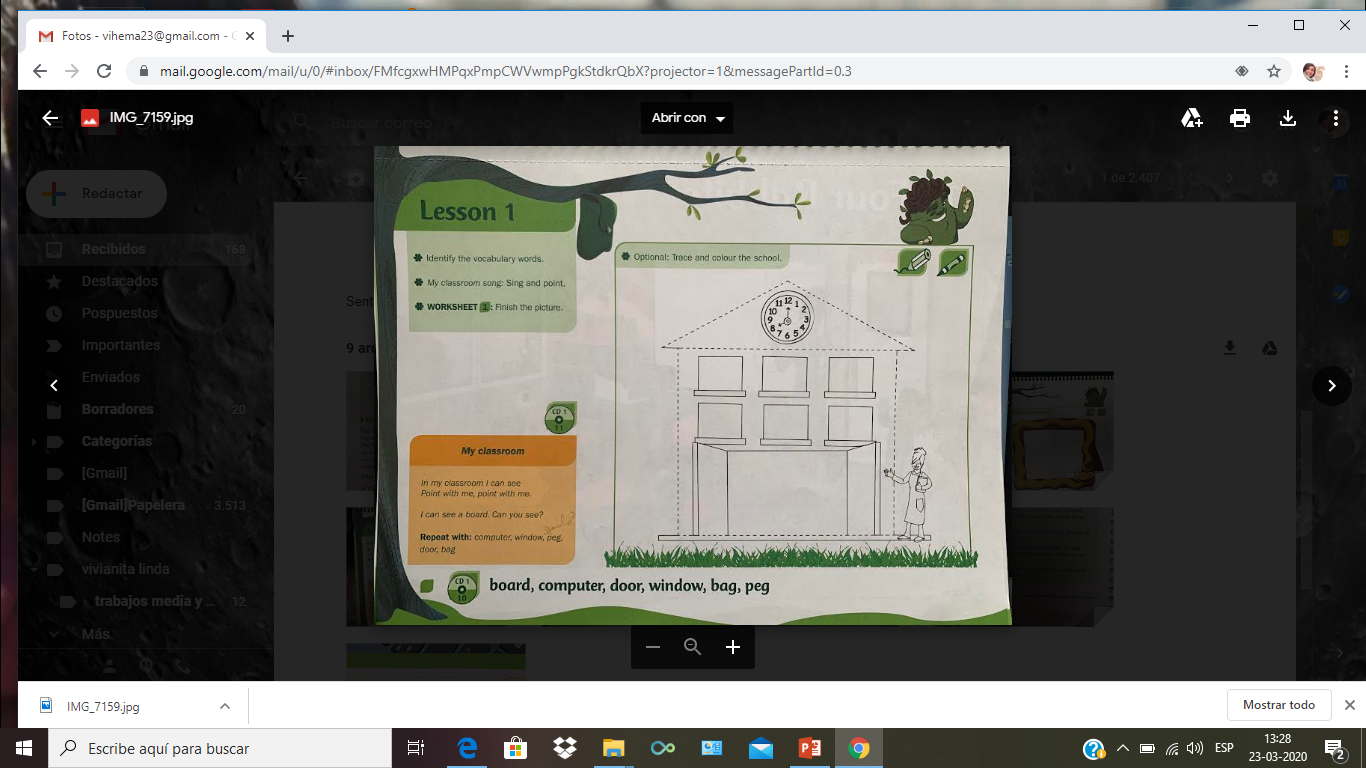 My classroom song
Papas en esta actividad deben pedir a sus hijos (as) que se pongan de pie y repitan come and look point with me. Luego apunten a cada palabra ya practicada de los objetos de la sala y practiquen pronunciación.
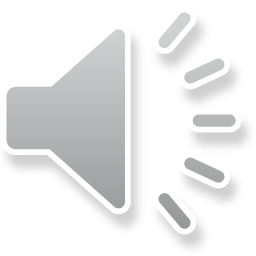 Sing and point.
How many circles can you see?
 (Cuántos círculos ven niños?)
I can see (three….        
 (Yo puedo ver tres……..
Let´s count                    
 (Contemos…
Let´s point                     
 (Mostremos o indiquemos…..
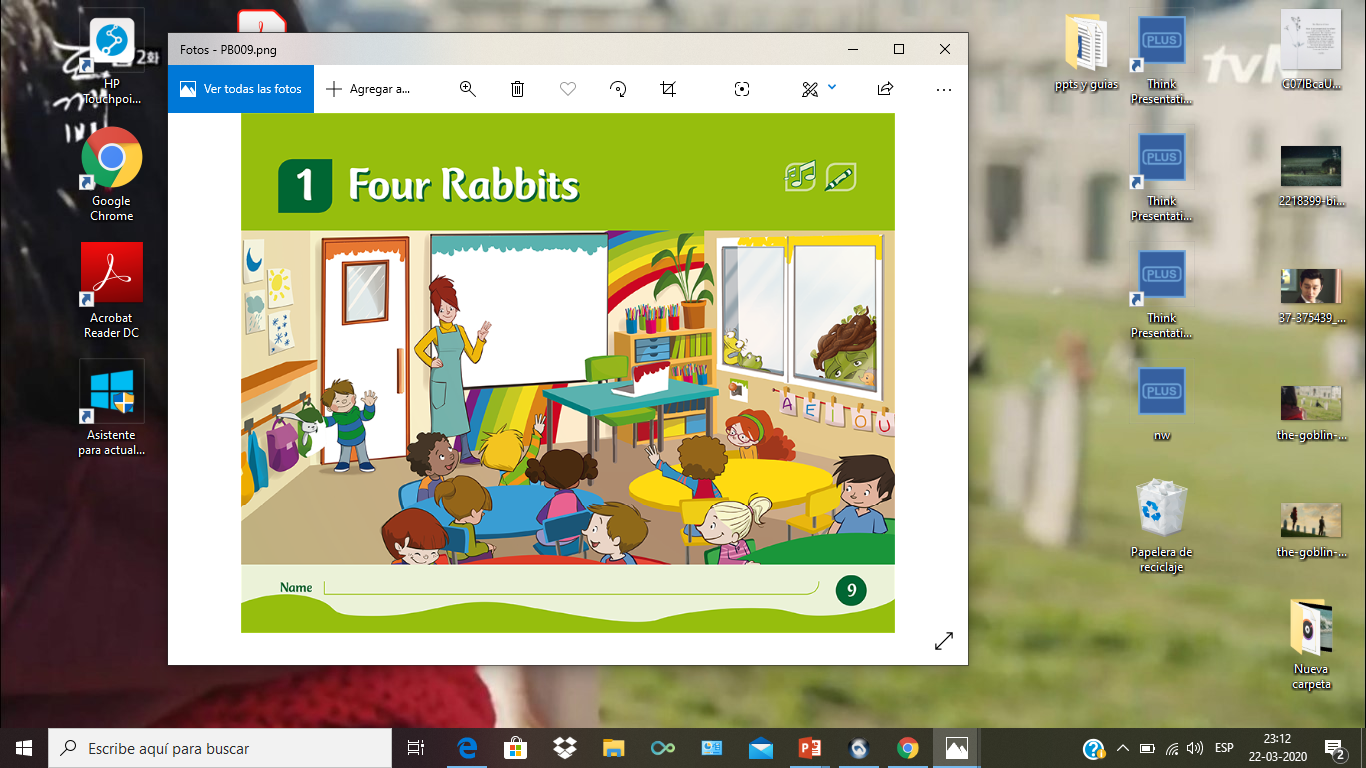 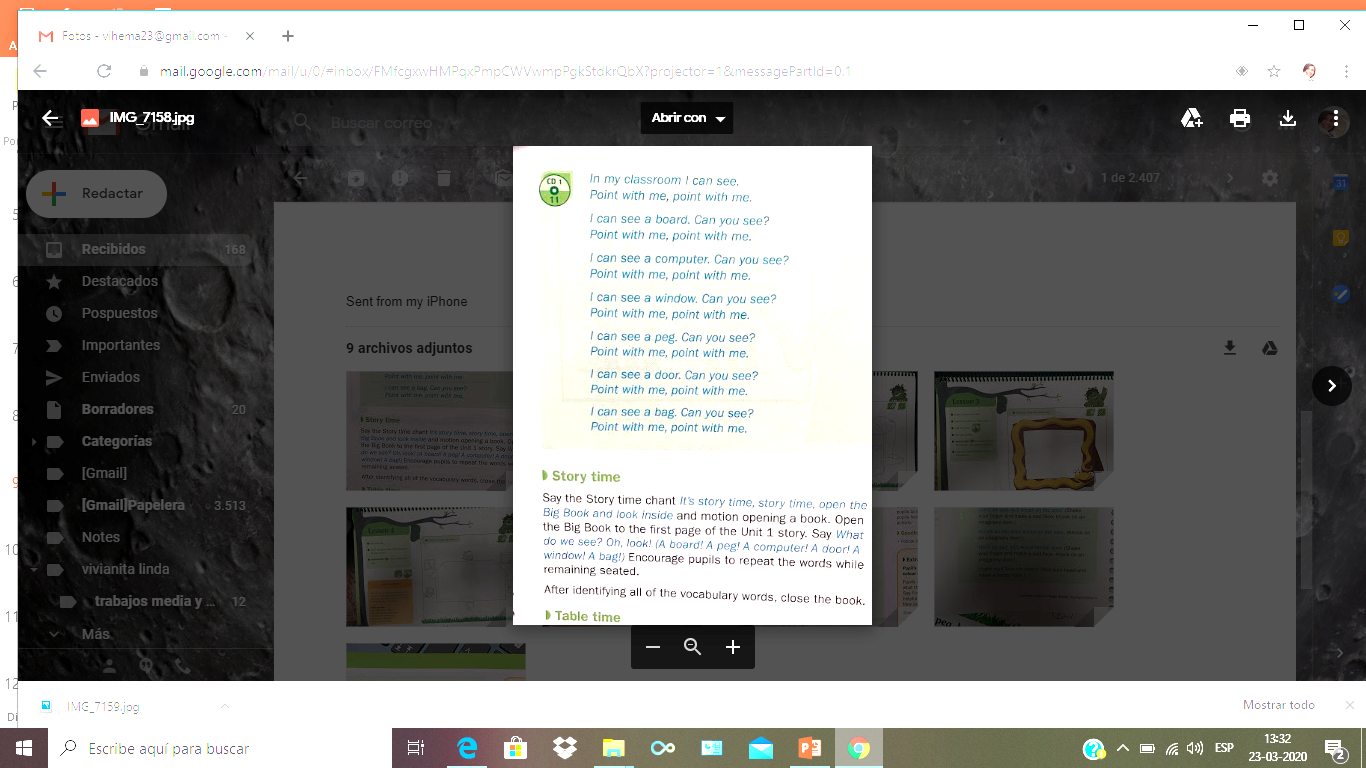 Story time!
Papas en esta historia los niños pueden identificar y contar los círculos , triángulos y conejitos. Hacerles notar con un gesto exagerado de confusión cuando la profesora nota que hay más de tres conejitos en la sala. Practicamos vocabulario como:

a) There are( ex. four rabbits)  (hay cuatro conejitos) 
b) There aren´t( ex. four rabbits) (no hay cuatro conejitos)
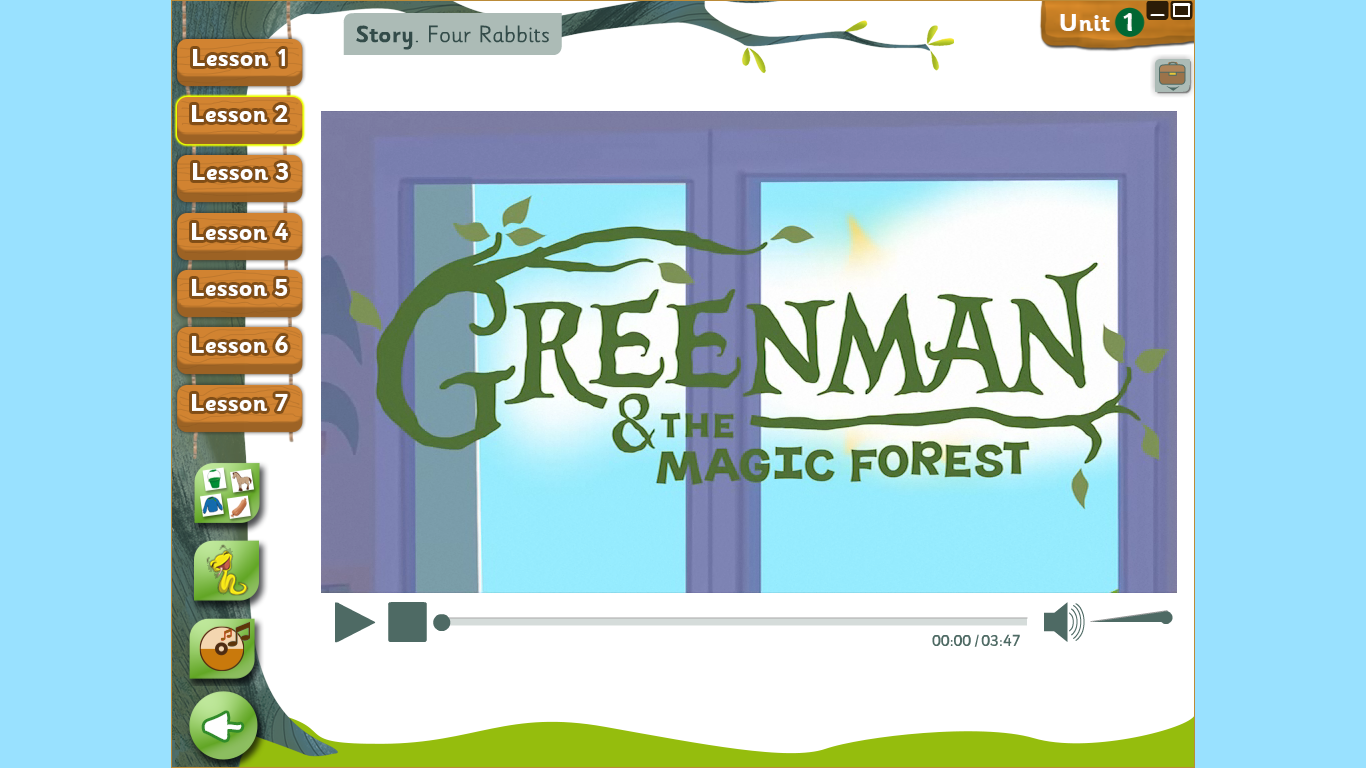 https://www.youtube.com/watch?v=3QGWoALvl6k
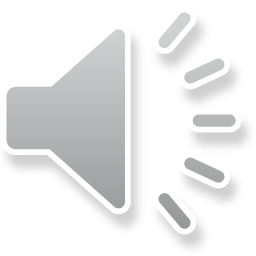 https://www.youtube.com/watch?v=3QGWoALvl6k
After listening and watching  the story: Después de ver y escuchar la historia.
After listening the lesson 1 “Four Rabbits” learn: 
(después de escuchar la historia aprendimos)

a) There are( ex. four rabbits) 
(hay cuatro conejitos)

b) There aren´t( ex. four rabbits)
 (no hay cuatro conejitos)
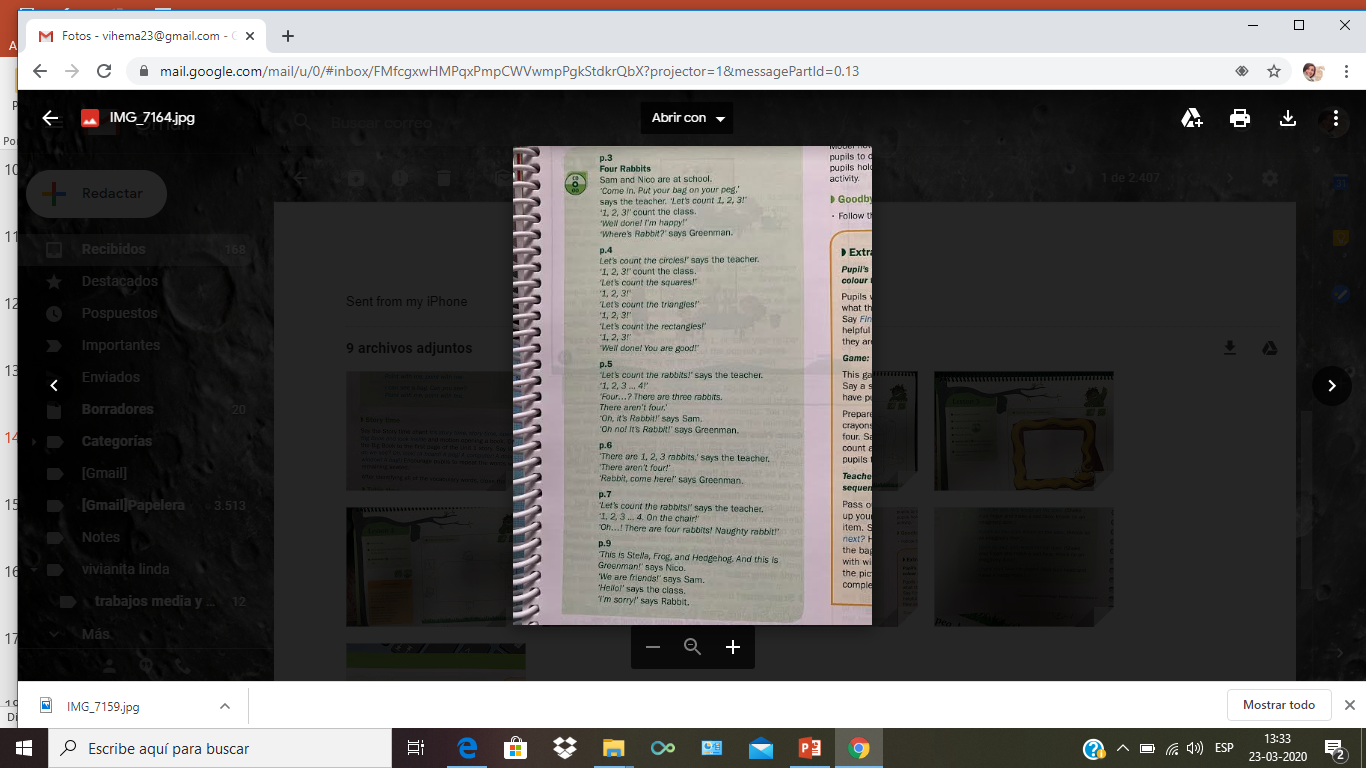 Segunda actividad. Pupil’s Book. Página Nº 11. 
Tiempo sugerido: Miércoles 25/03/20

Debemos contar los conejitos en cada imagen.

El alumno debe señalar cada repisa y decir cuantos conejitos ellos observan en cada imagen. Finalmente pregúntele: 

Where are four rabbits? (¿Dónde hay cuatro conejitos?) 
 los alumnos le deben mostrar la cuarta repisa diciendo four rabbits.

Encierre los cuatro conejitos en un circulo. 

Practica la pronunciación de cada palabra.
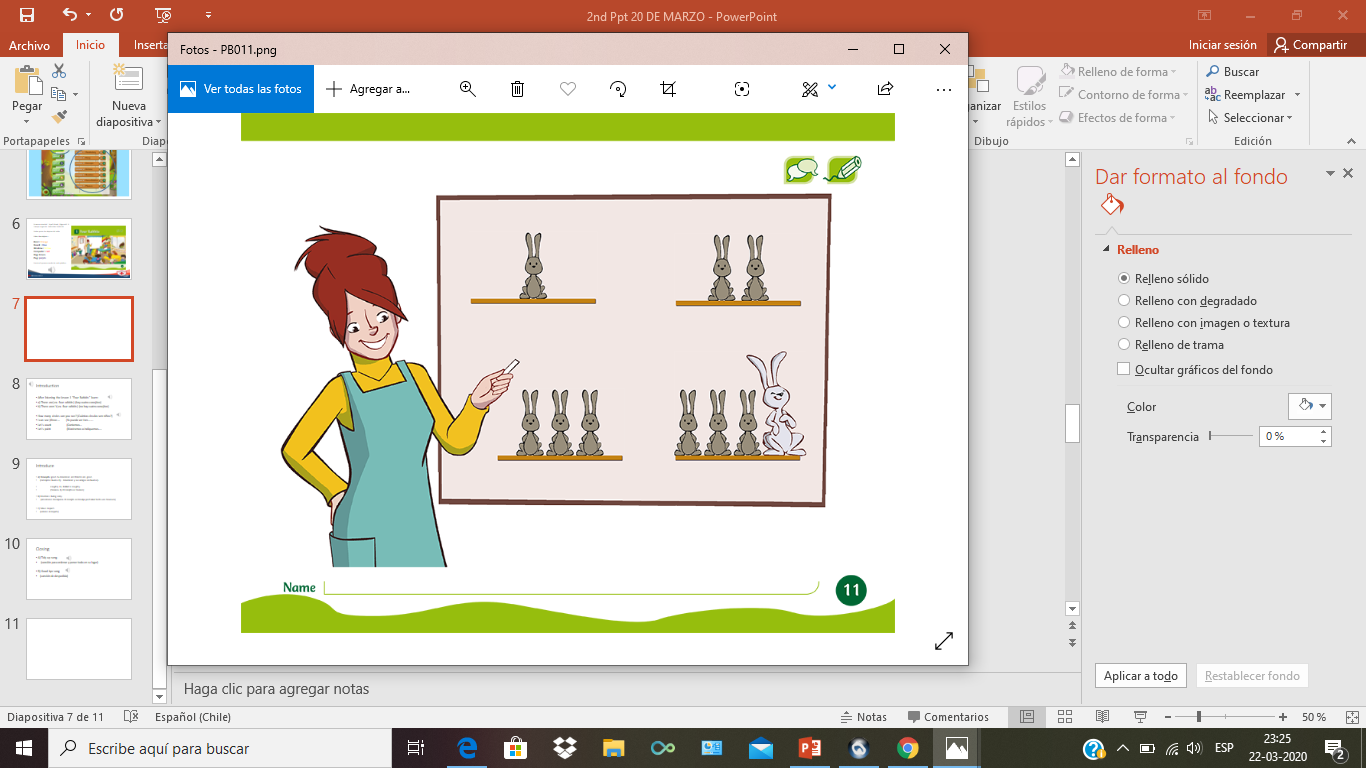 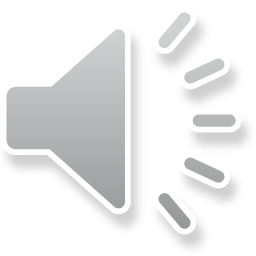 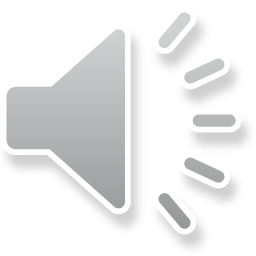 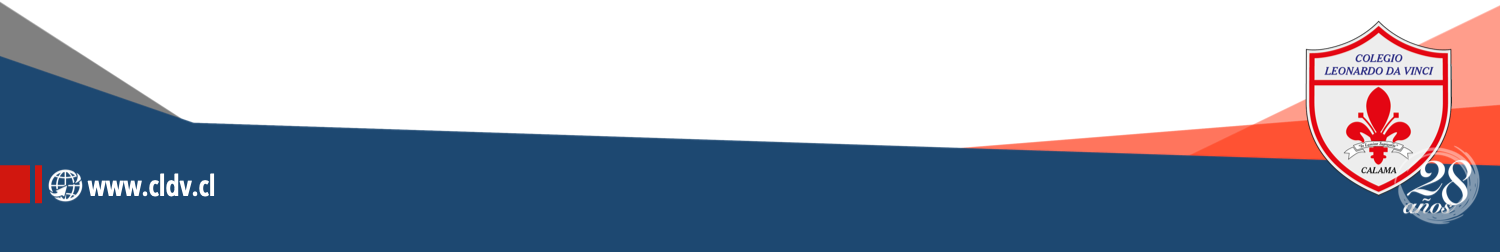 Debes trazar y colorear la mochila. Dibuja el conejito travieso dentro de la mochila. 
Material:
Crayons 
Lápiz grafito
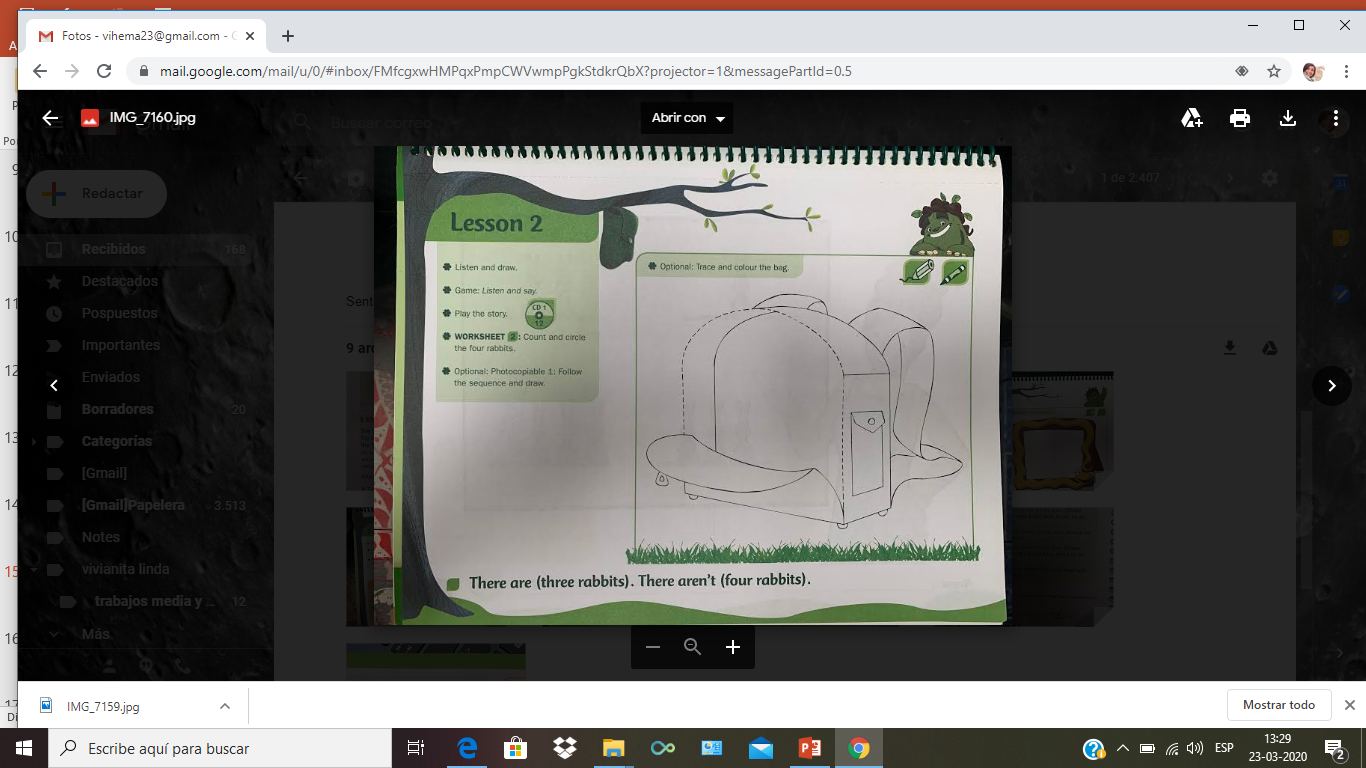 POP- OUT ACTIVITY
Papas debemos mostrar las diferencia entre una buena actitud y una mala en el salón de clases. Para esto les mostramos las siguientes imágenes. Pueden sacar estos pop-out desde el sobre que contiene los stickers y pop-outs en sus libros. Haciéndoles ver buenas y malas actitudes dentro de un salón de clases.
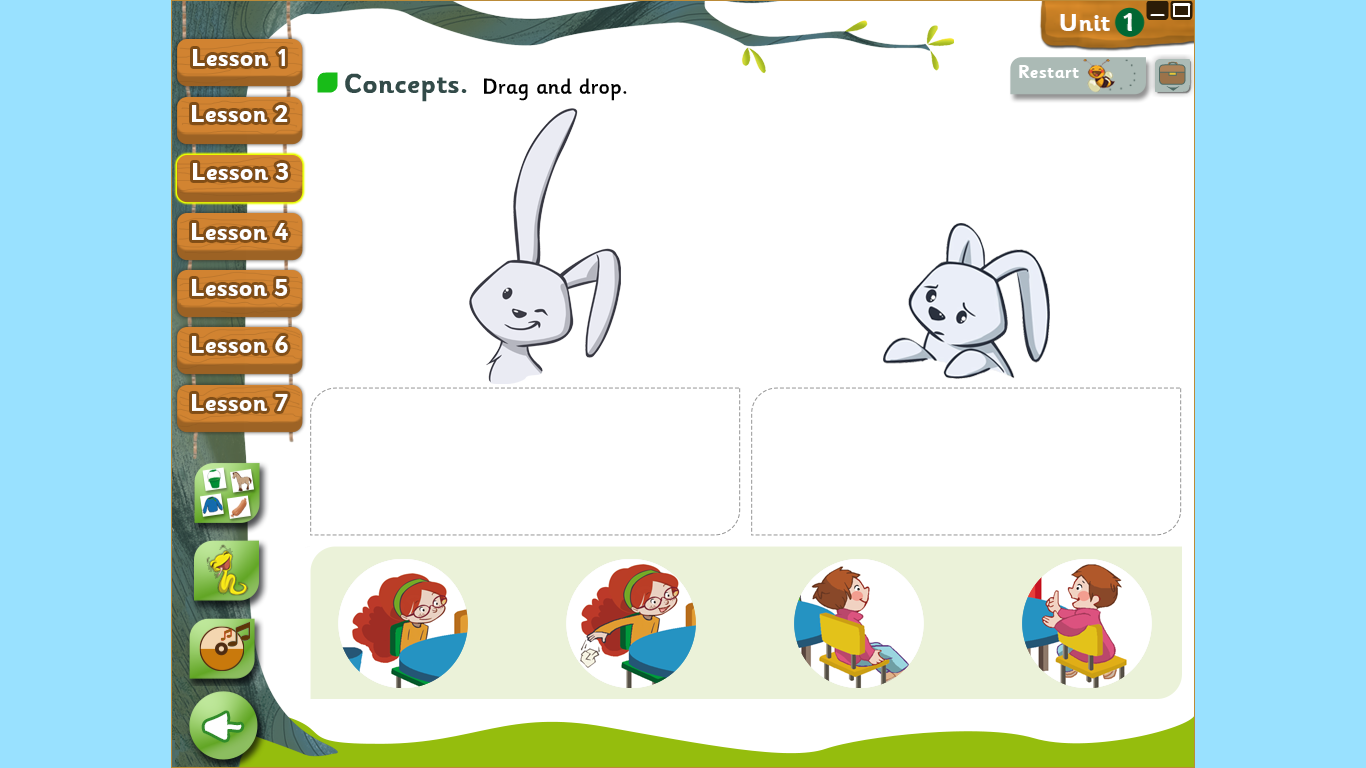 GOOD EXPRESSIONBUENA ACTITUD
NAUGHTY EXPRESSIONTRAVIESA ACTITUD
Tercera actividad. Pupil’s Book. Página Nº 13. 
Tiempo sugerido: Miércoles 25/03/20

ENCUENTRE LAS CUATRO DIFERENCIA. Mencione una buena o traviesa actitud. 

Materiales:
Crayones de colores

Marque en un circulo de color BLUE “good attitude” y marque con un circulo de color RED “naughty attitude”


Practica la pronunciación de cada palabra.
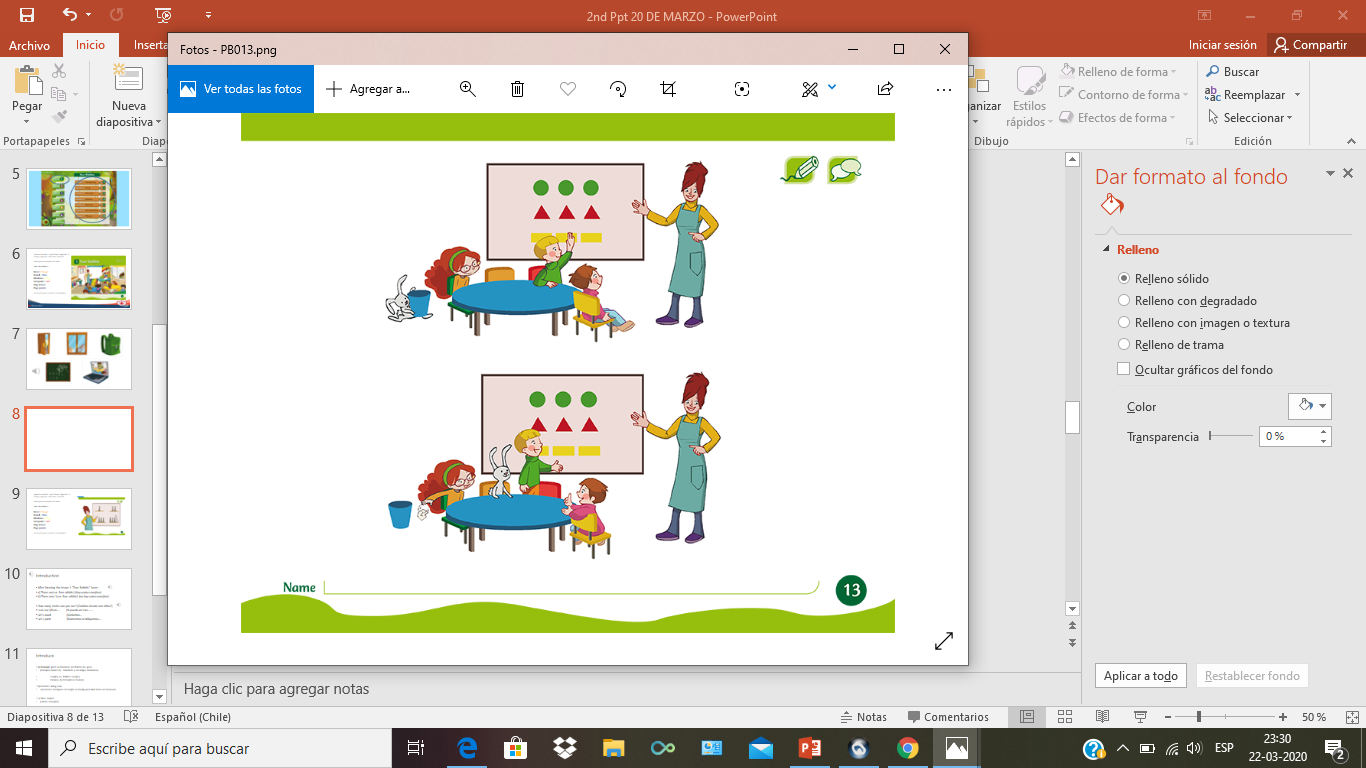 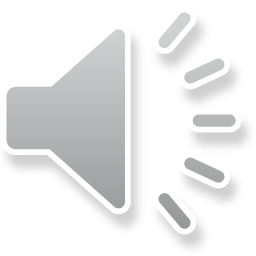 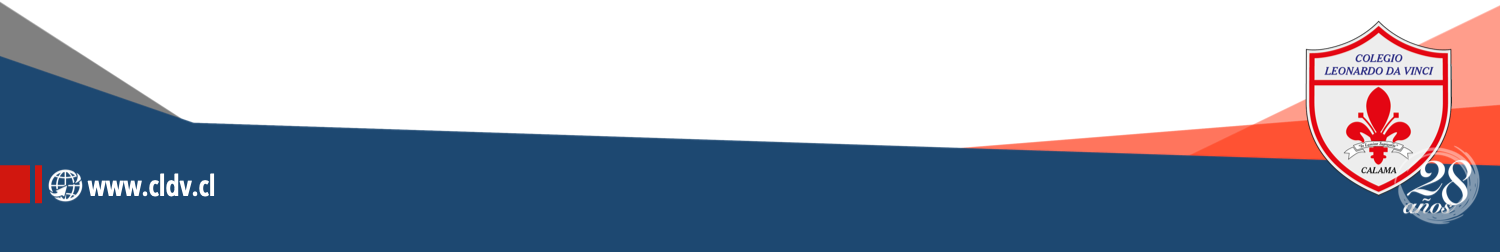 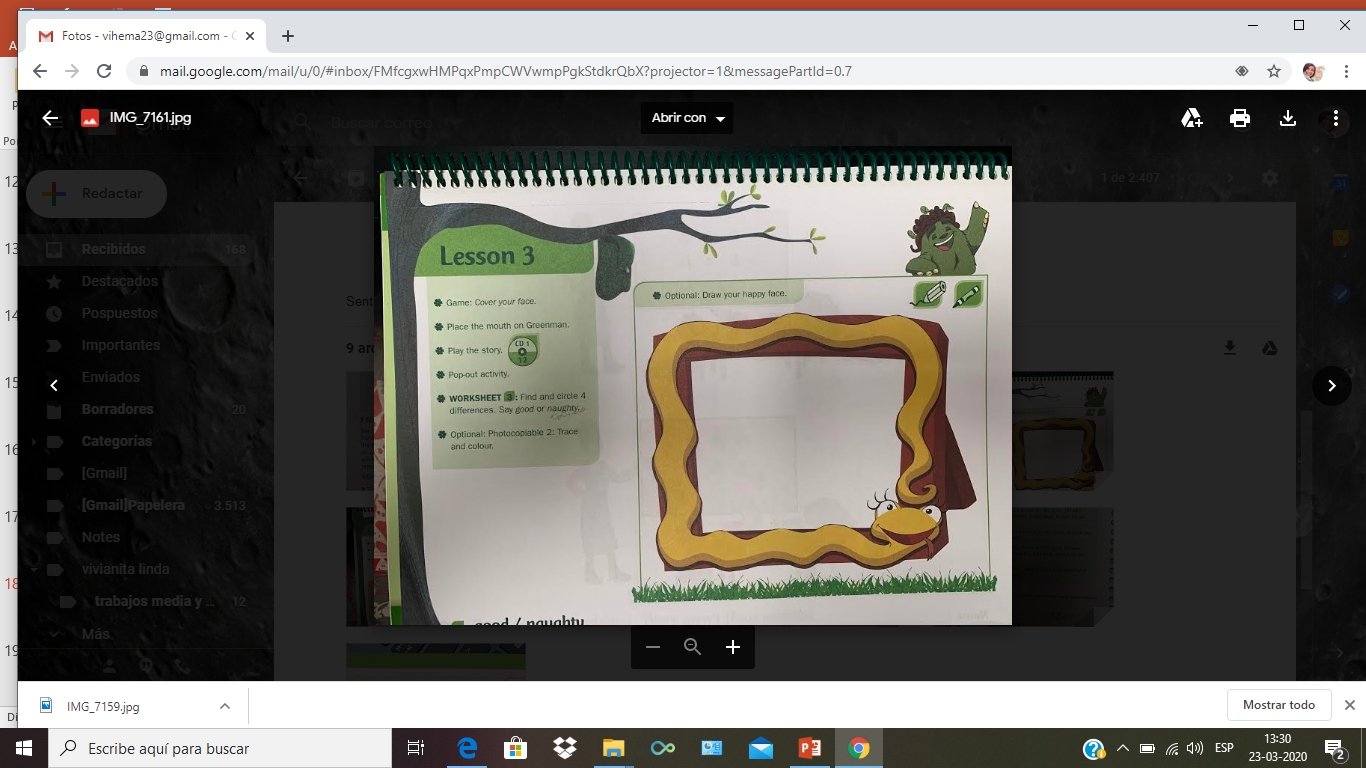 Debes dibujarte con una cara feliz  “ A HAPPY FACE”.
Materiales:
Lápiz grafito 
Lápices de colores
LET’S SING…
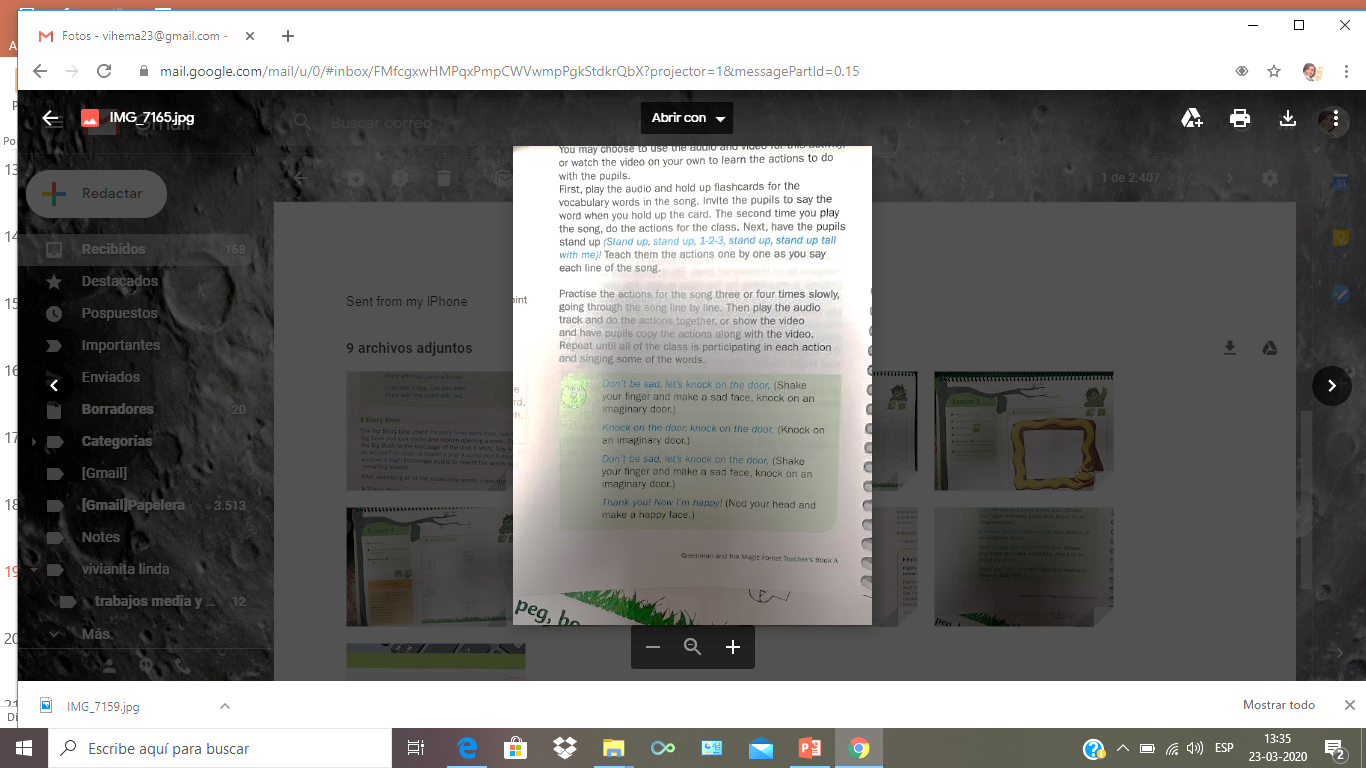 Papas cantemos la canción junto a tu hijo (a) “DON’T BE SAD, LET’S KNOCK ON THE DOOR” .
Simula con tus deditos una cara feliz e imaginando que tocas una puerta. 
Simula con tus deditos una cara triste e imaginando que tocas una puerta. 
 Mueve tu cabeza de arriba abajo con una cara feliz.
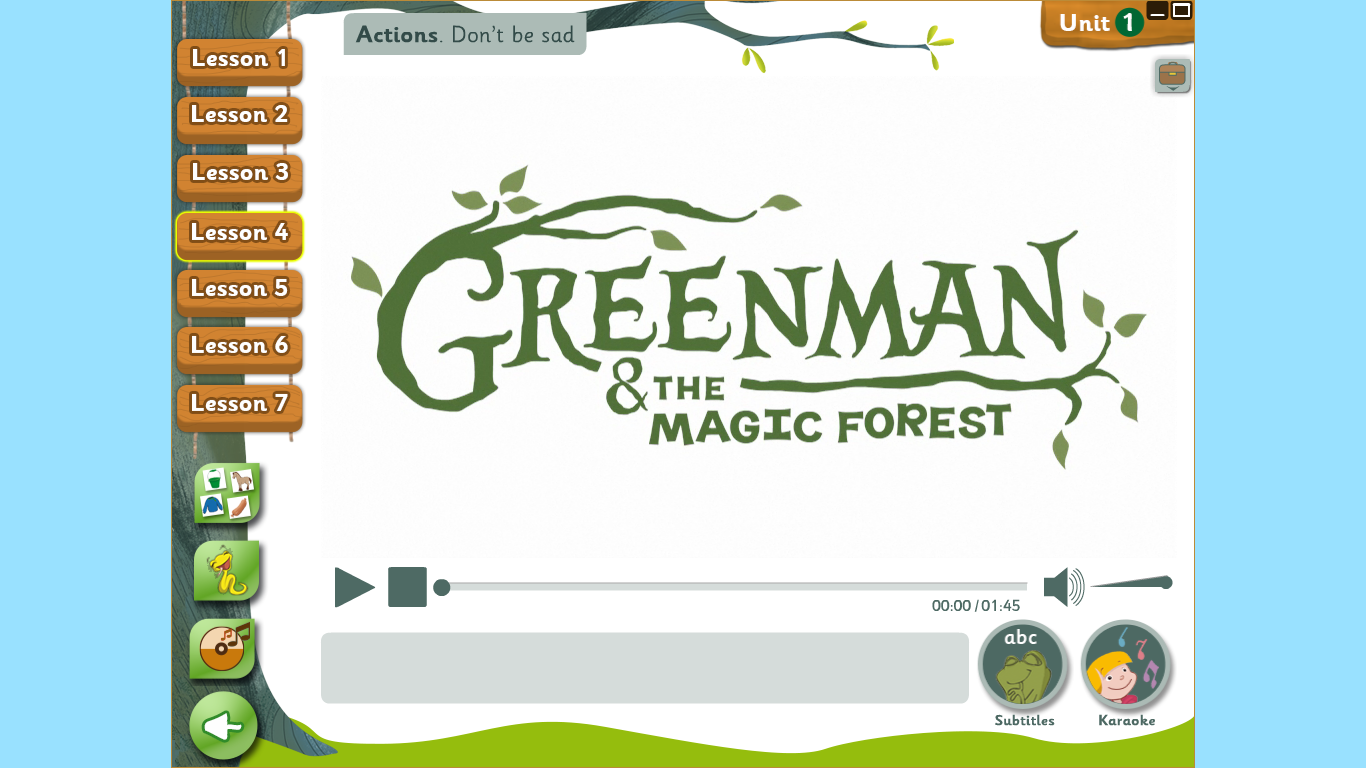 https://www.youtube.com/watch?v=jGg-COukf7o&t=44s
Quinta actividad. Pupil’s Book. Página Nº 15. 
Tiempo sugerido: Miércoles 25/03/20

Une los objetos de la sala de clases. Con su sombra correcta. Destacar la acción de cada niño o niña.

-What’s this? 
- Point to the silhouette of the child knocking on the door. 

- Draw a line to connect the pictures. Repeat with the other pictures. (dibuja una línea uniendo las imágenes)

Open a window ( abre la ventana)
Look at the computer ( mira el computador)
Put on a bag (ponerse la mochila)
Wipe the board ( borar el pizarrón)
Touch the peg ( toca el perchero)

Practica la pronunciación de cada palabra.
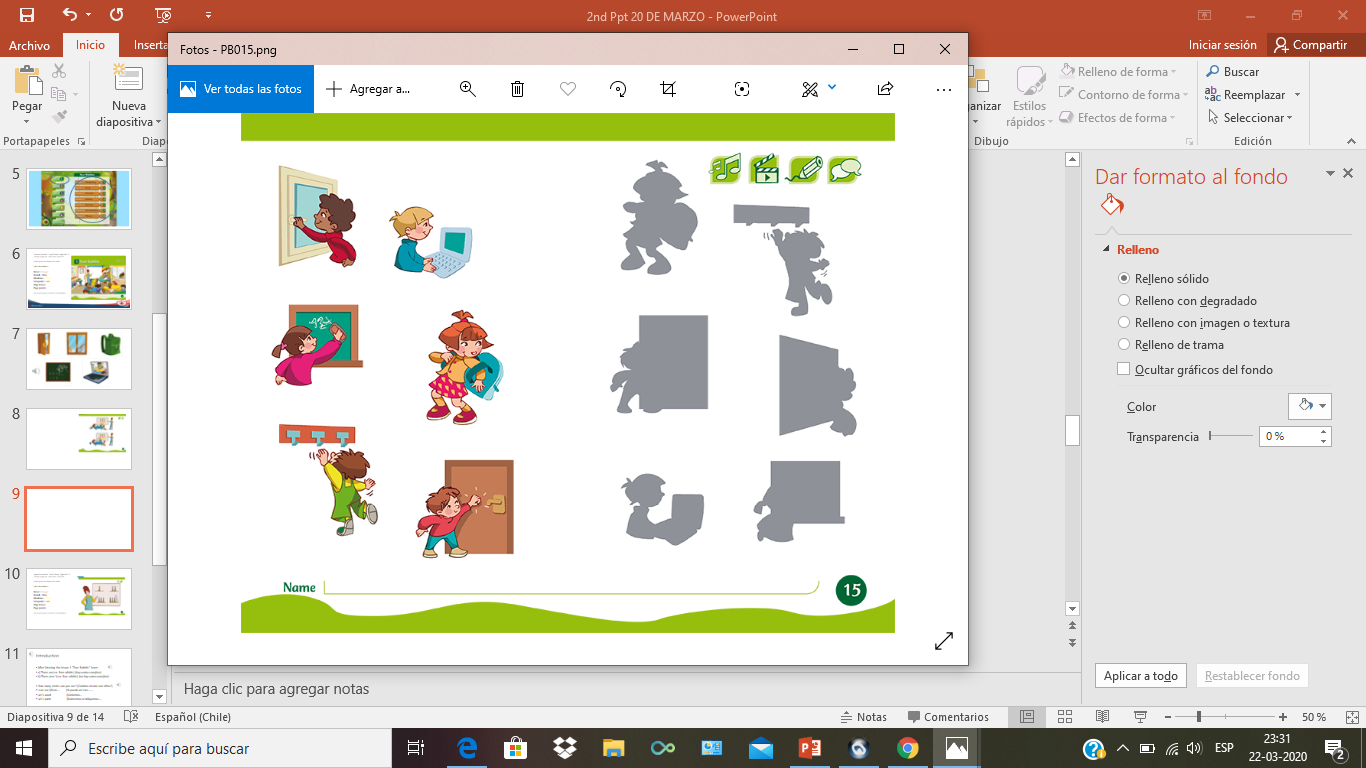 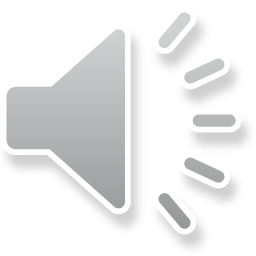 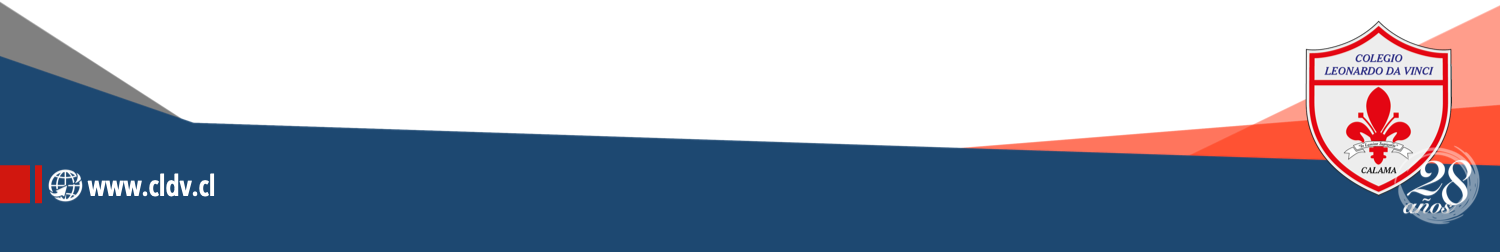 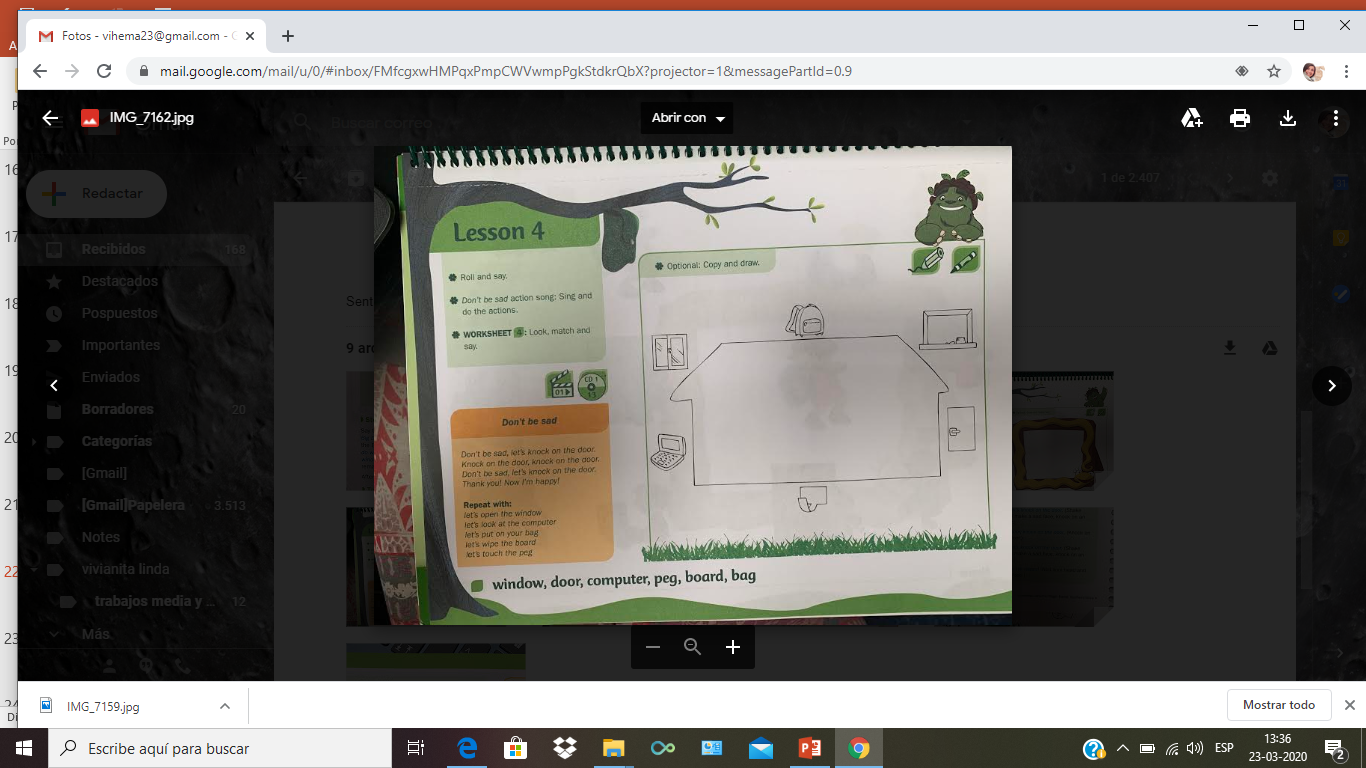 Debes copiar y dibujar los objetos que están situados alrededor de la imagen de la sala de clases e incorpóralos dentro de ella.
Materiales:
Lápiz grafito 
Lápices de colores
Segunda actividad. Pupil’s Book. Página Nº 17. 
Tiempo sugerido: Miércoles 25/03/20

Debes contar las ranas y encerrar el número correcto.

 Count and Circle.

How many frogs are there?

One 1
Two 2
Three 3
Four 4

Practica la pronunciación de cada palabra, 
Y canta la canción.
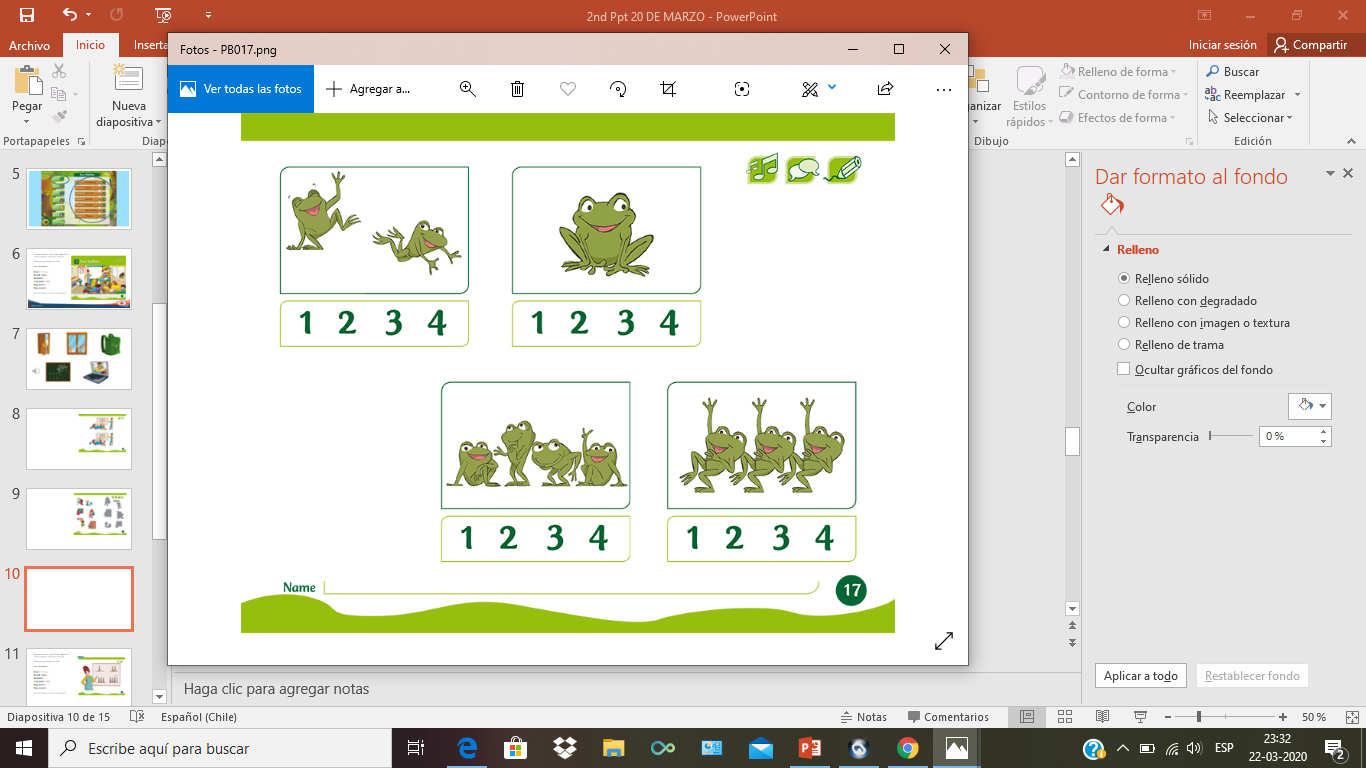 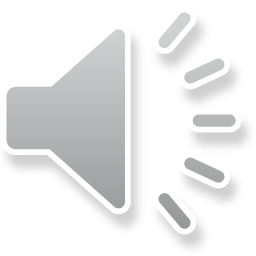 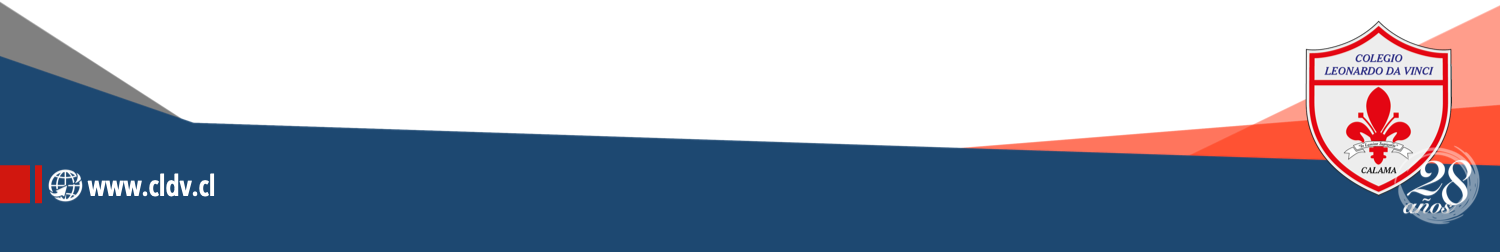 Sing and count the frogs:
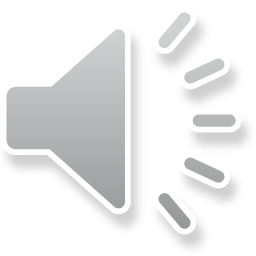 Listen to the song and count the frogs
(canta la canción y cuentas las ranas)
Con tu dedo une las ranas con los números..
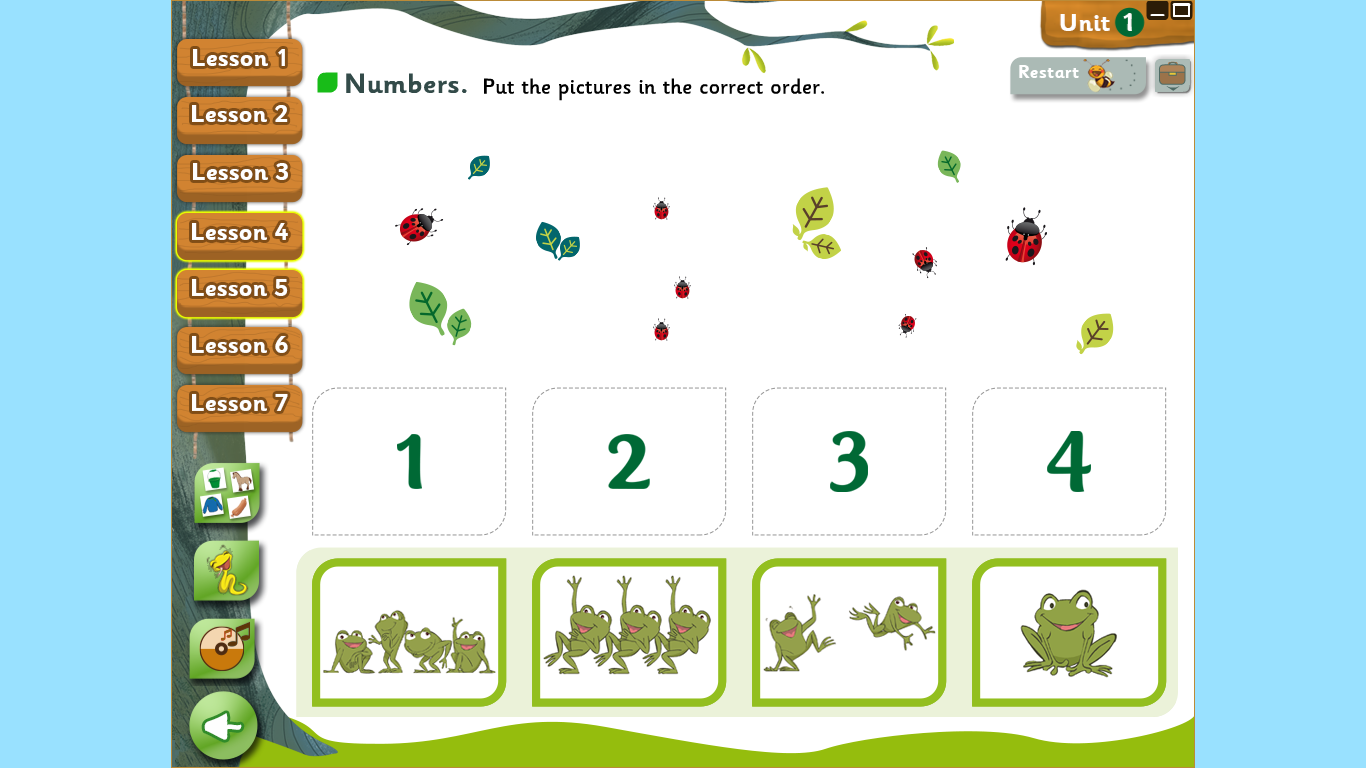 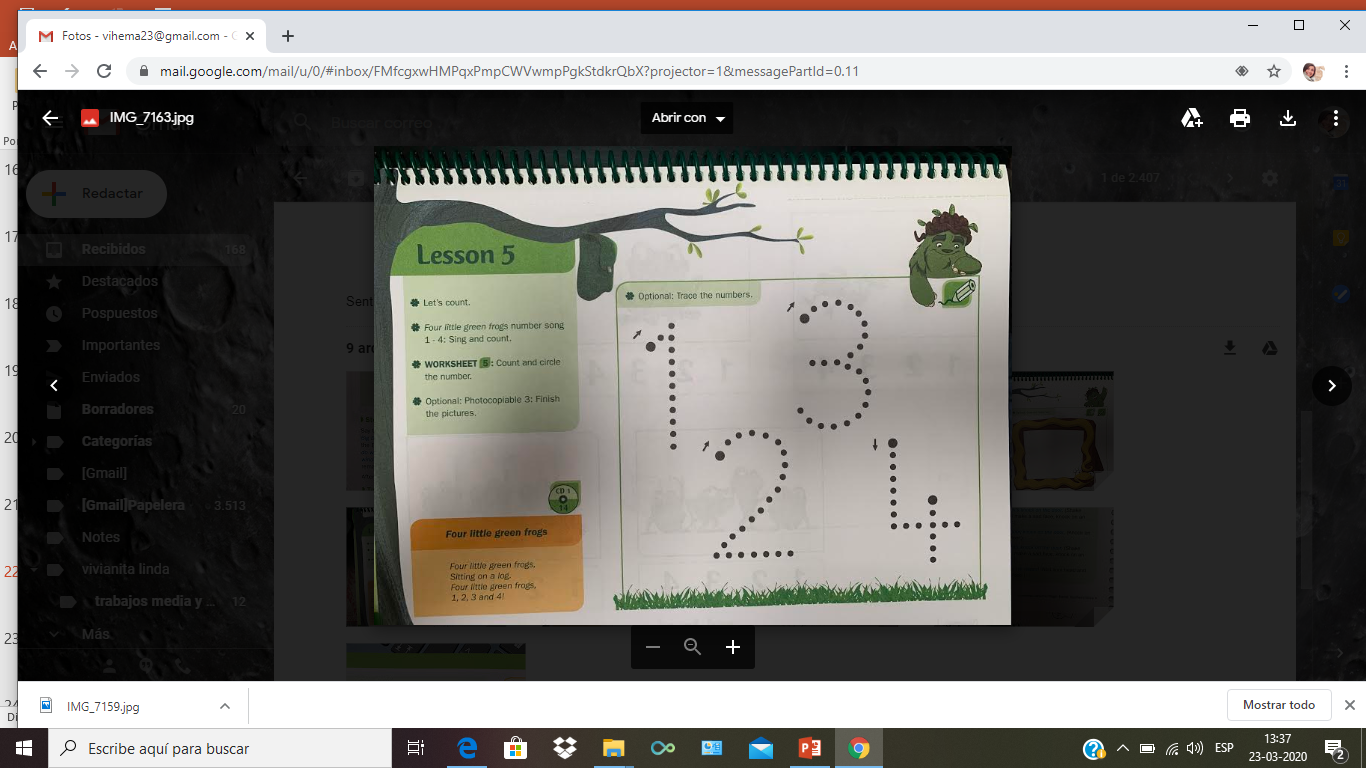 Debes unir con un trazo los números correspondientes a las imágenes .
Materiales:
Lápiz grafito.
Sexta actividad. Pupil’s Book. Página Nº 19. 
Tiempo sugerido: Miércoles 25/03/20

Pega los stcikers de la unidad 1 que se encuentran en el sobre de stickers y pop-outs en donde correspond.a

What’s this?

Door
Board 
Window
Computer
Bag
Peg 

Practica la pronunciación de cada palabra.
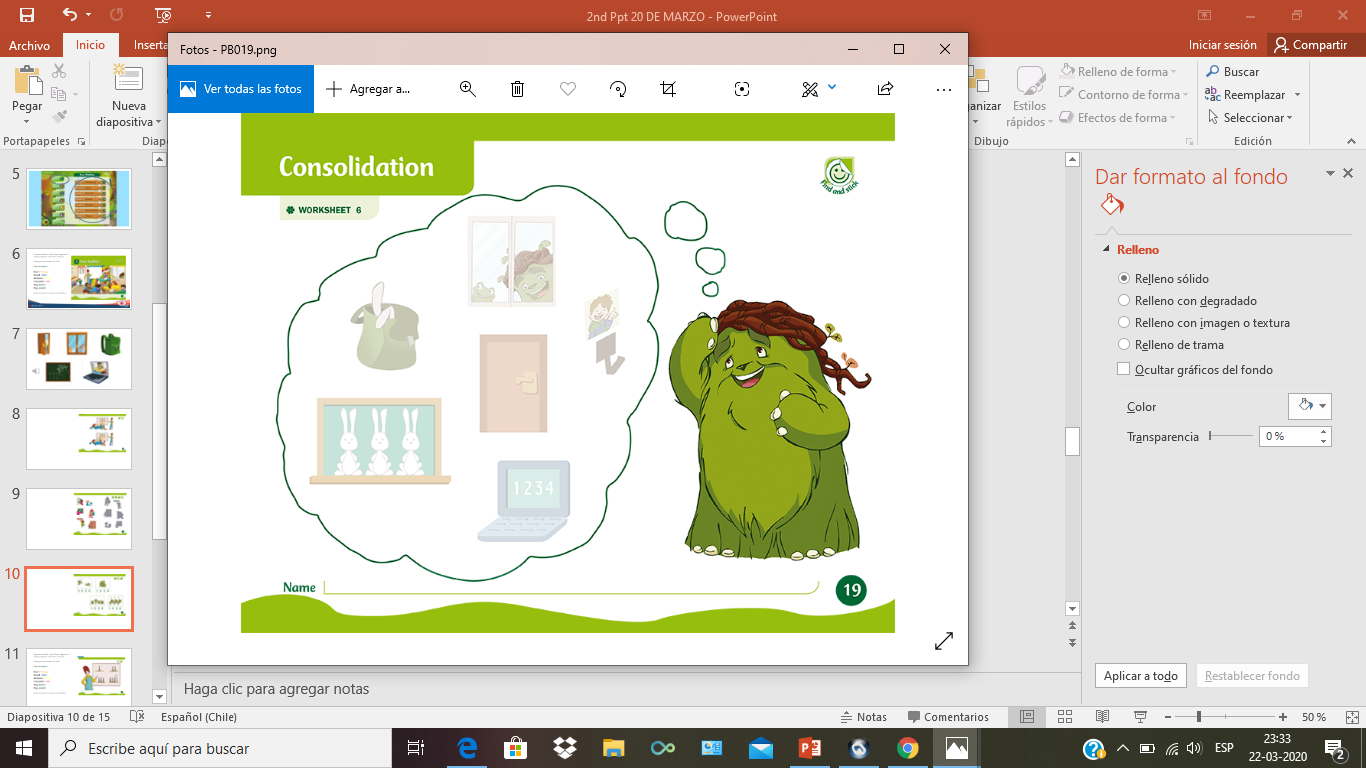 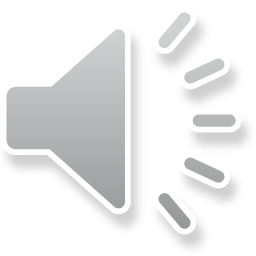 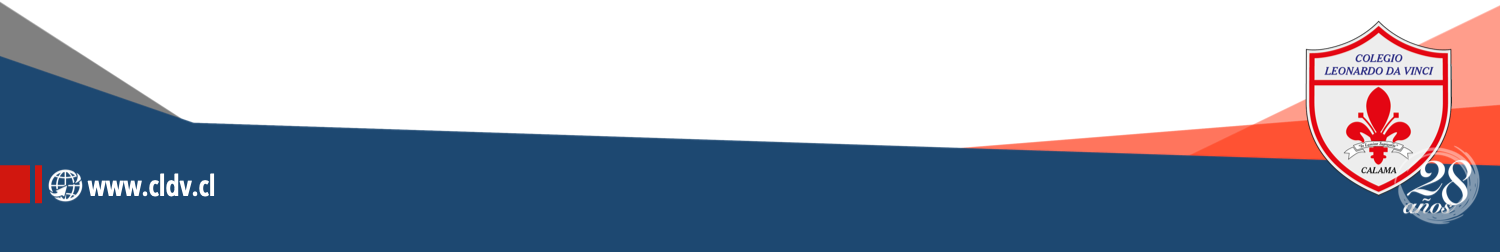 Segunda actividad. Pupil’s Book. Página Nº 21. 
Tiempo sugerido: Miércoles 25/03/20


Practica los sonidos de la letra a y e en inglés.





Canta la canción con los sonidos a y e




Escucha, apunta y di la palabra que escuches.
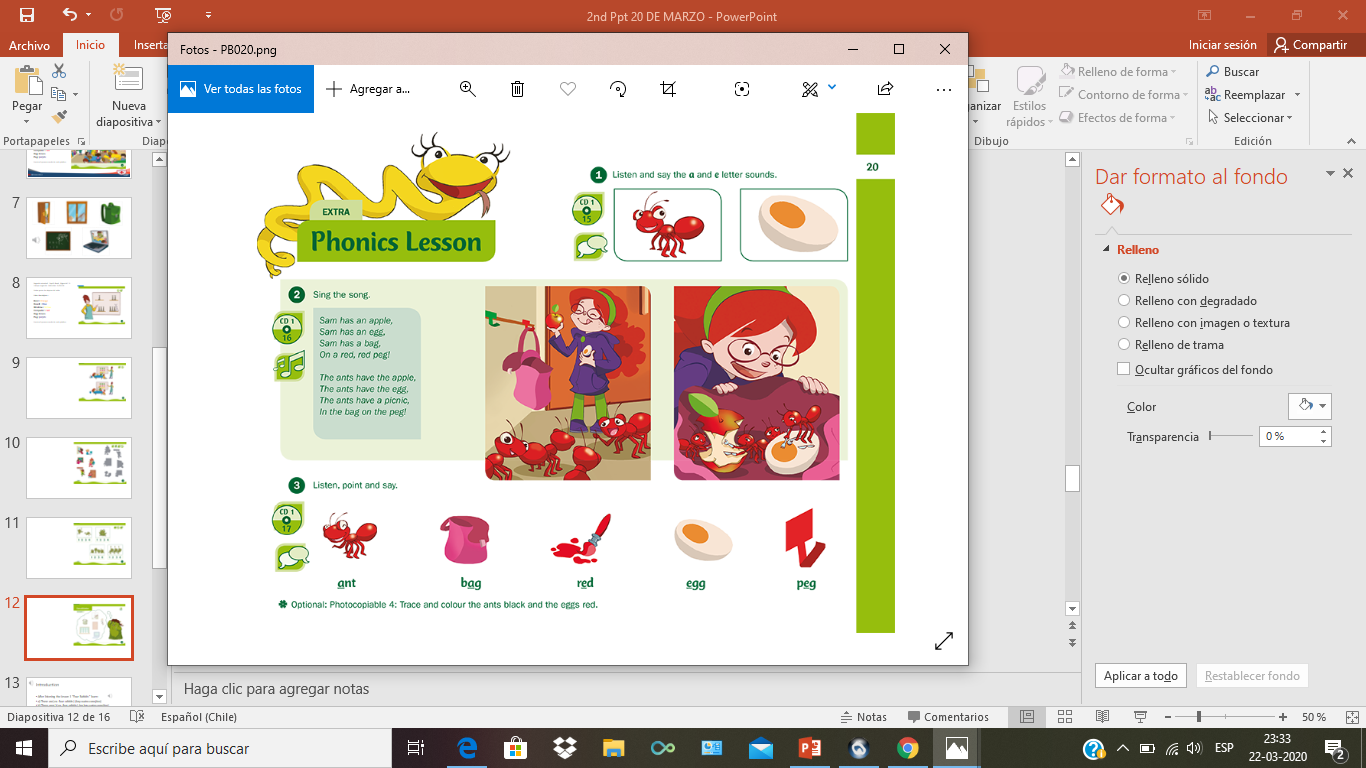 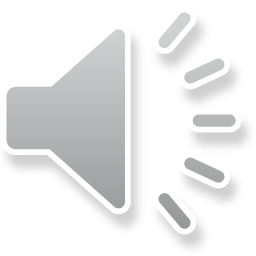 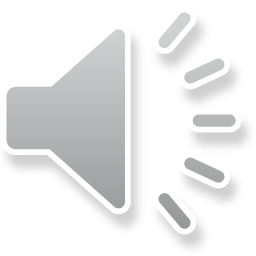 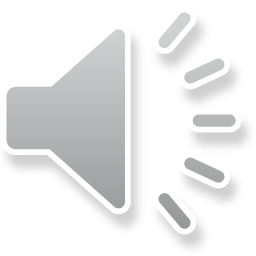 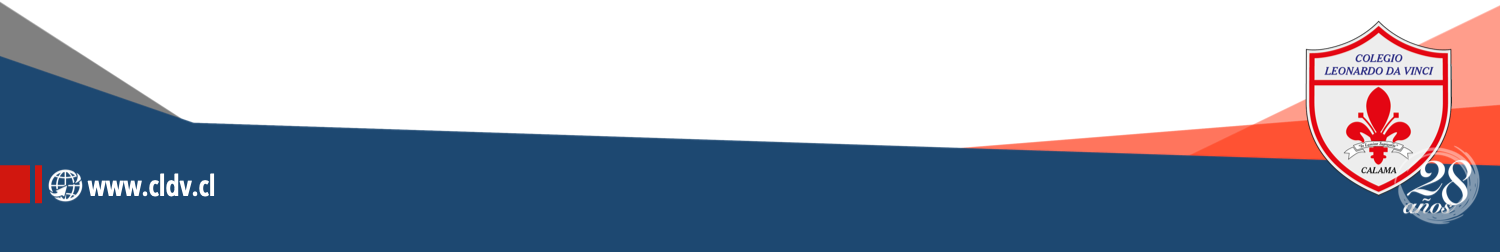 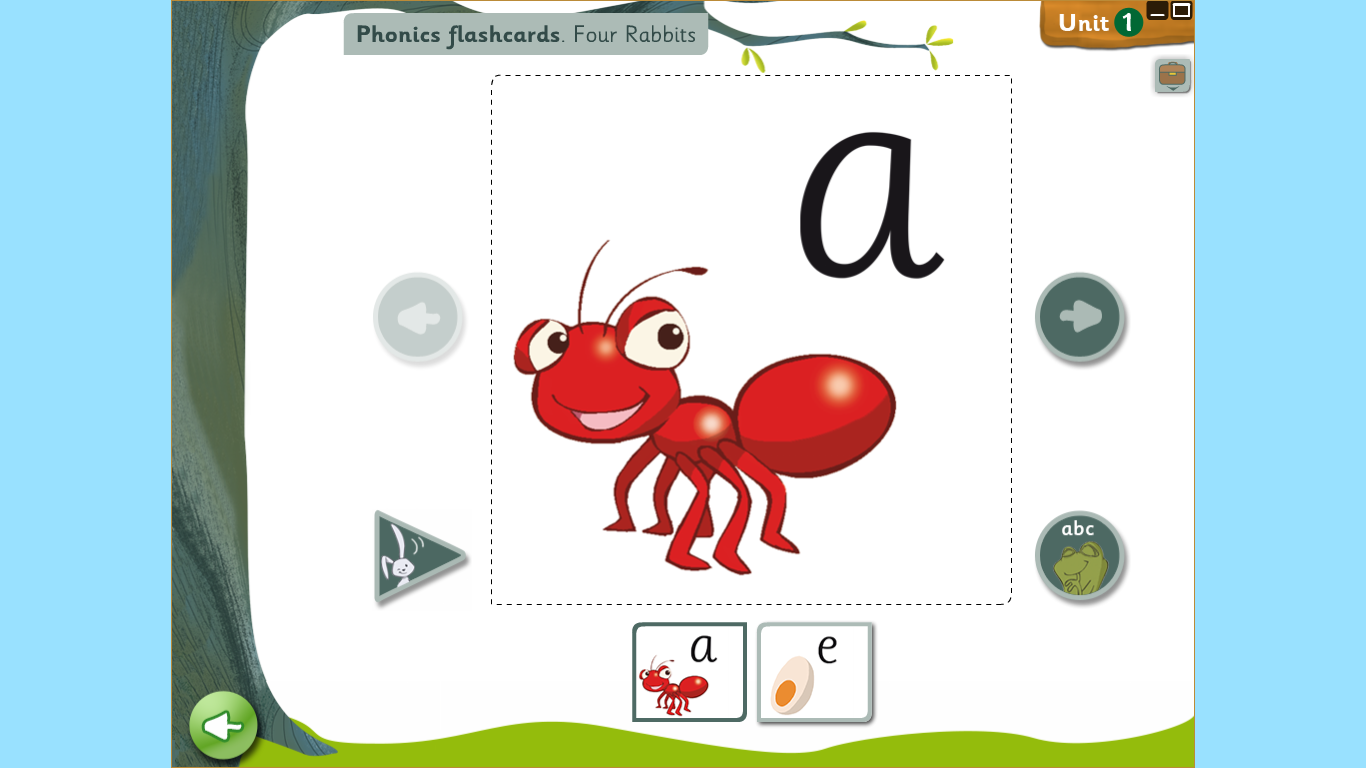 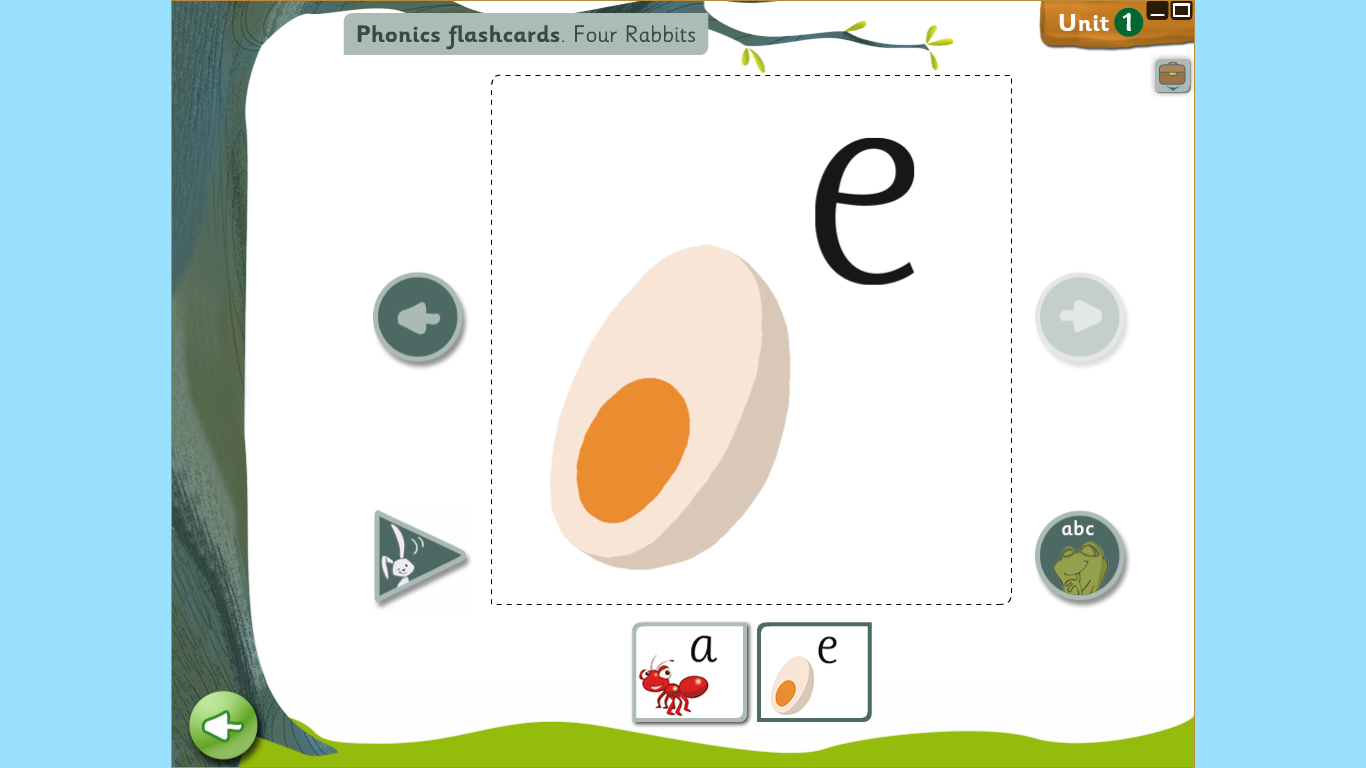 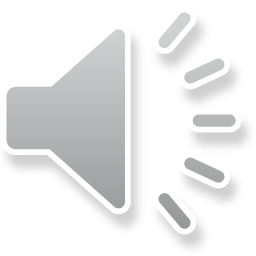 Closing: Cierre
Para terminar nuestra lección debemos hacerlo con las siguientes canciones. 
A) Tidy up song.
    (canción para ordenar y poner todo en su lugar)

B) Good bye song  
   (canción de despedida)
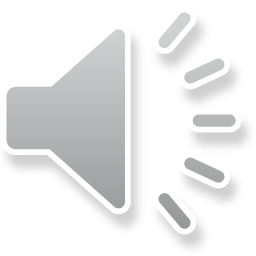 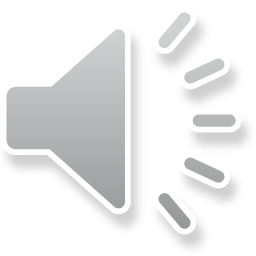